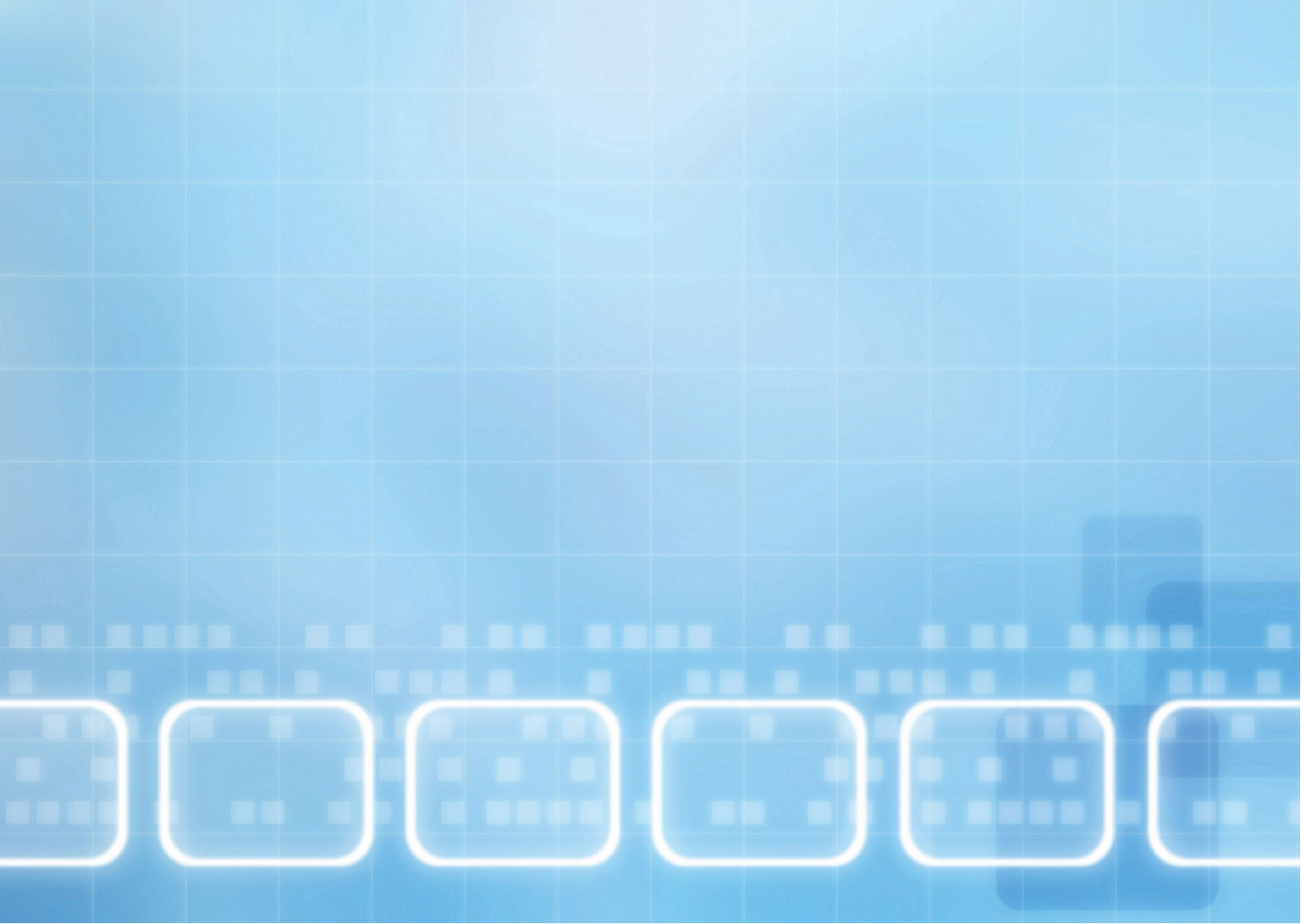 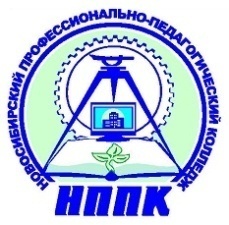 «Библиотека – это ключ, которым открывается дверь в обучение» А. Моруа
Уважаемые 
преподаватели и студенты!
Продолжаем рубрику: 
«Виртуальная 
выставка»
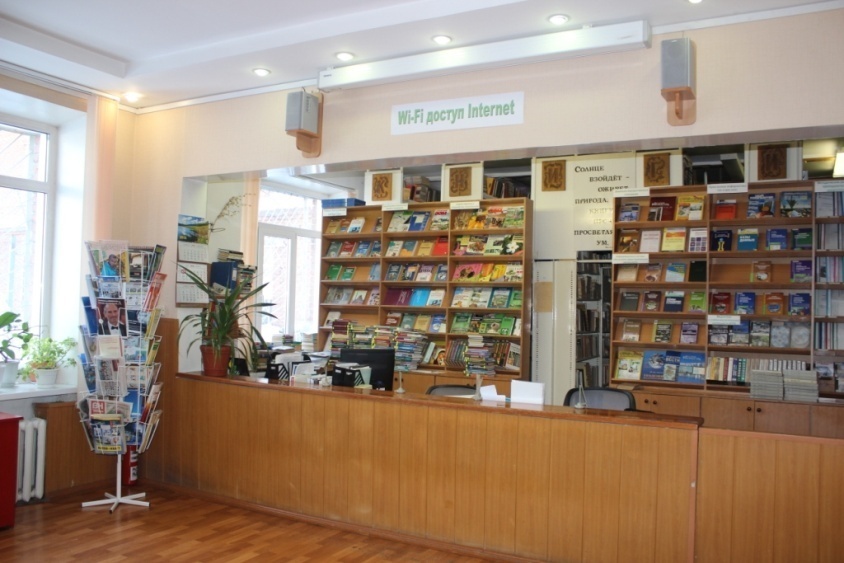 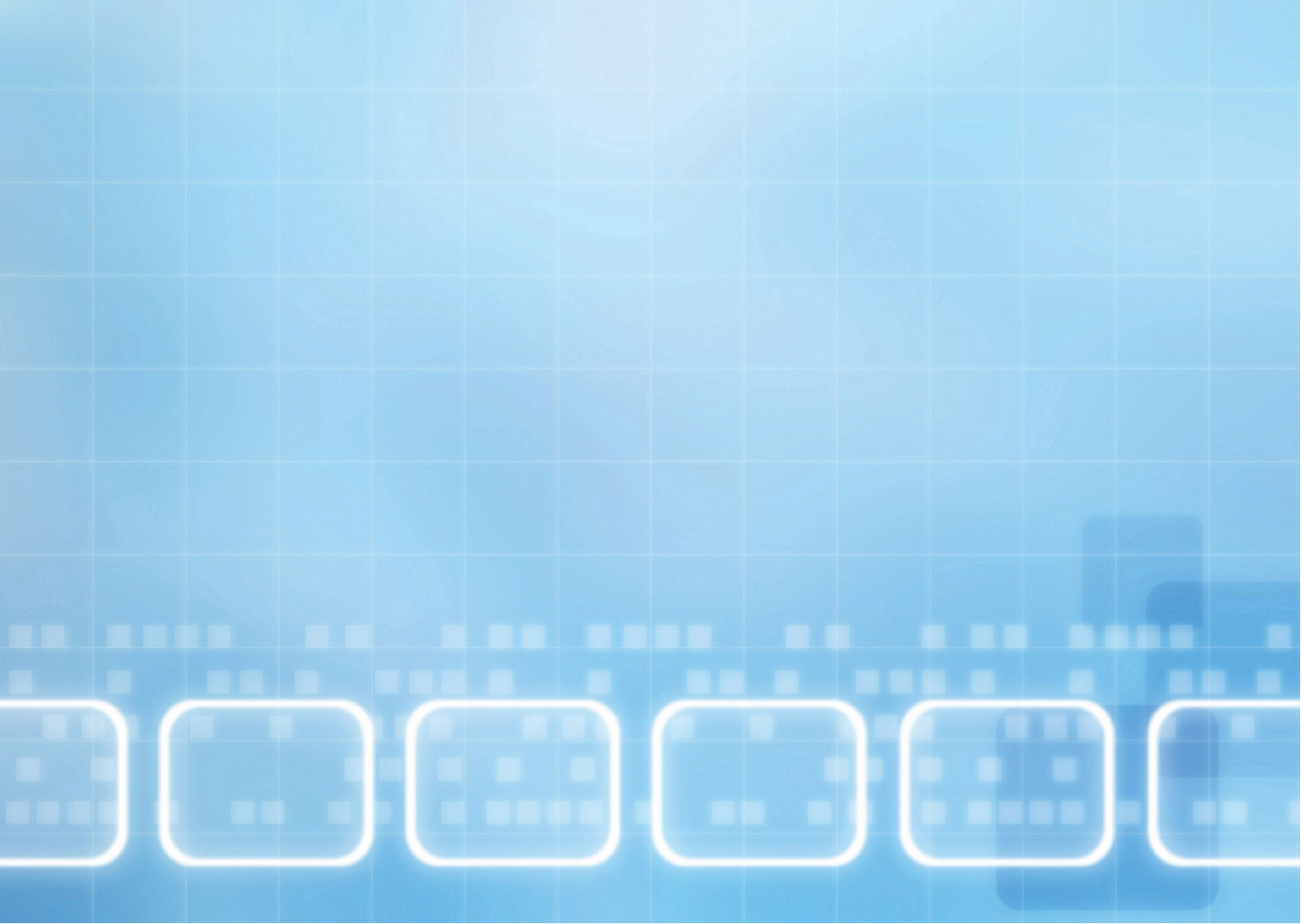 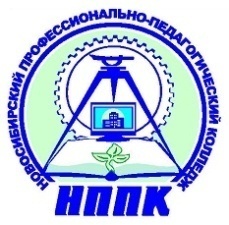 Литература, поступившая в библиотеку  (за последние пять лет)
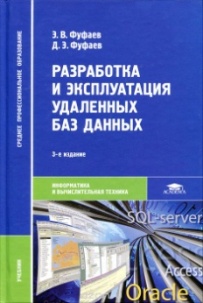 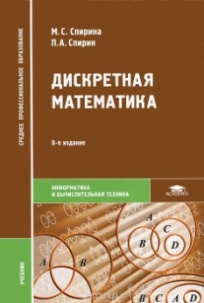 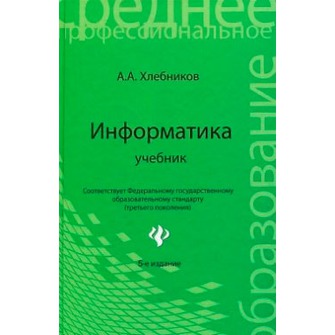 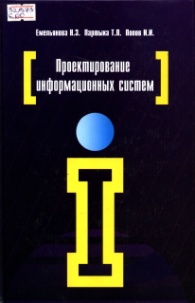 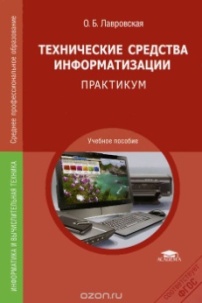 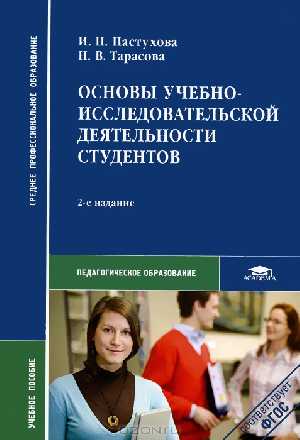 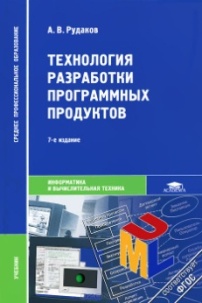 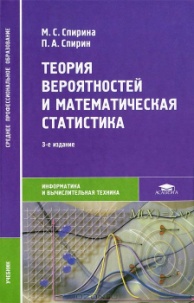 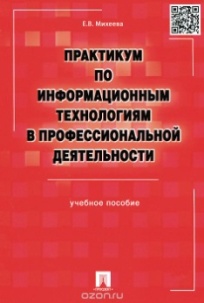 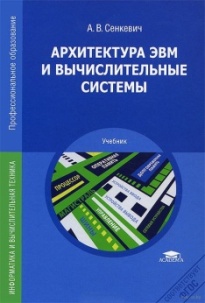 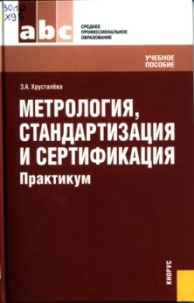 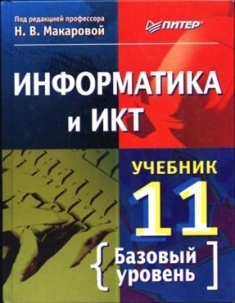 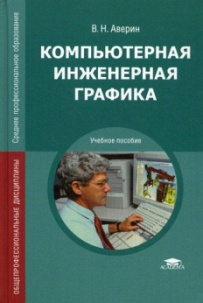 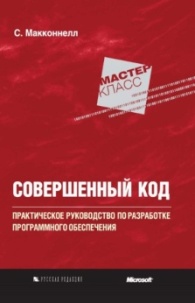 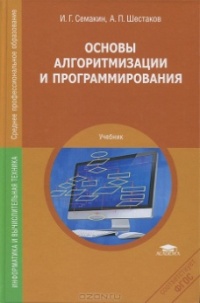 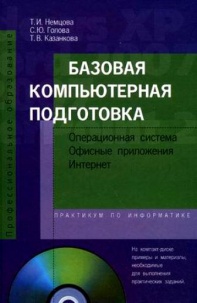 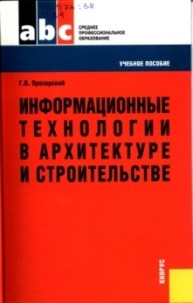 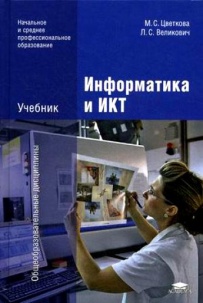 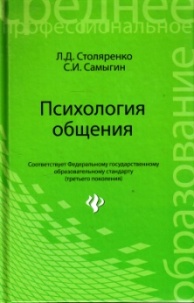 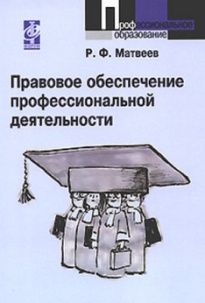 по специальности
Прикладная информатика (по отраслям)
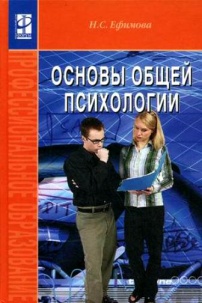 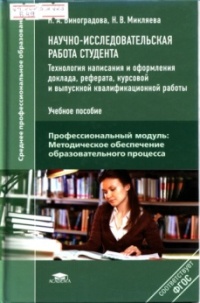 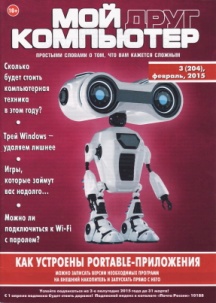 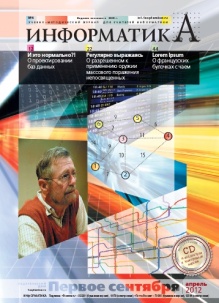 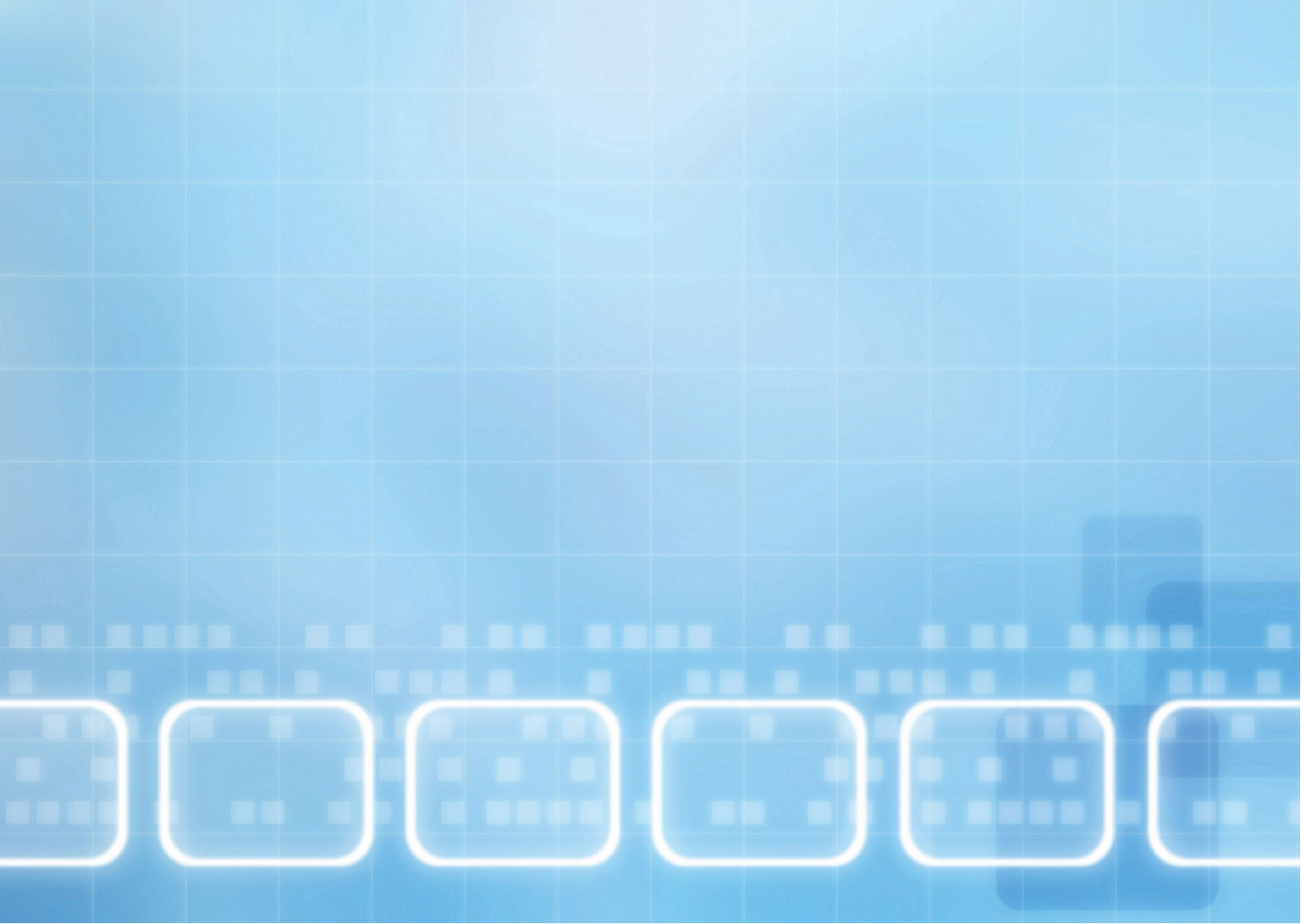 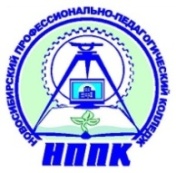 Литература, поступившая в библиотеку по специальности Прикладная информатика (по отраслям)
22.17я723С 72
Спирина, М. С. 
	Теория вероятностей и математическая статистика [Текст]: учебник / М.С.Спирина, П.А.Спирин. - 5 изд., стер. - М.: Академия, 2013. - 352 с. : ил. - (Среднее профессиональное образование). 

	В учебнике приведены основные элементы комбинаторики, понятия и теоремы теории вероятностей, рассмотрены случайные величины и методы математической статистики-выборки, статистических испытаний и др.
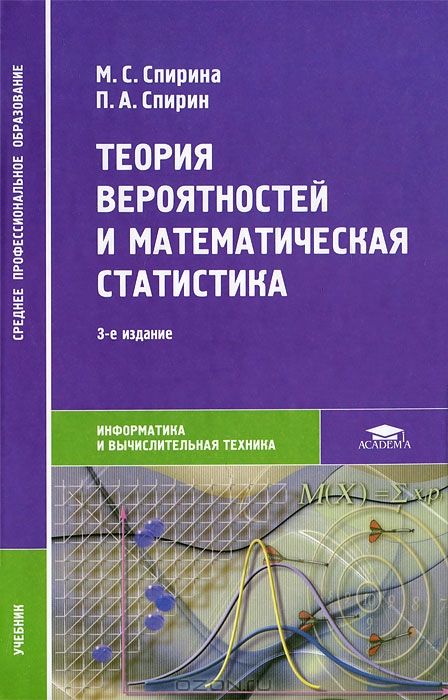 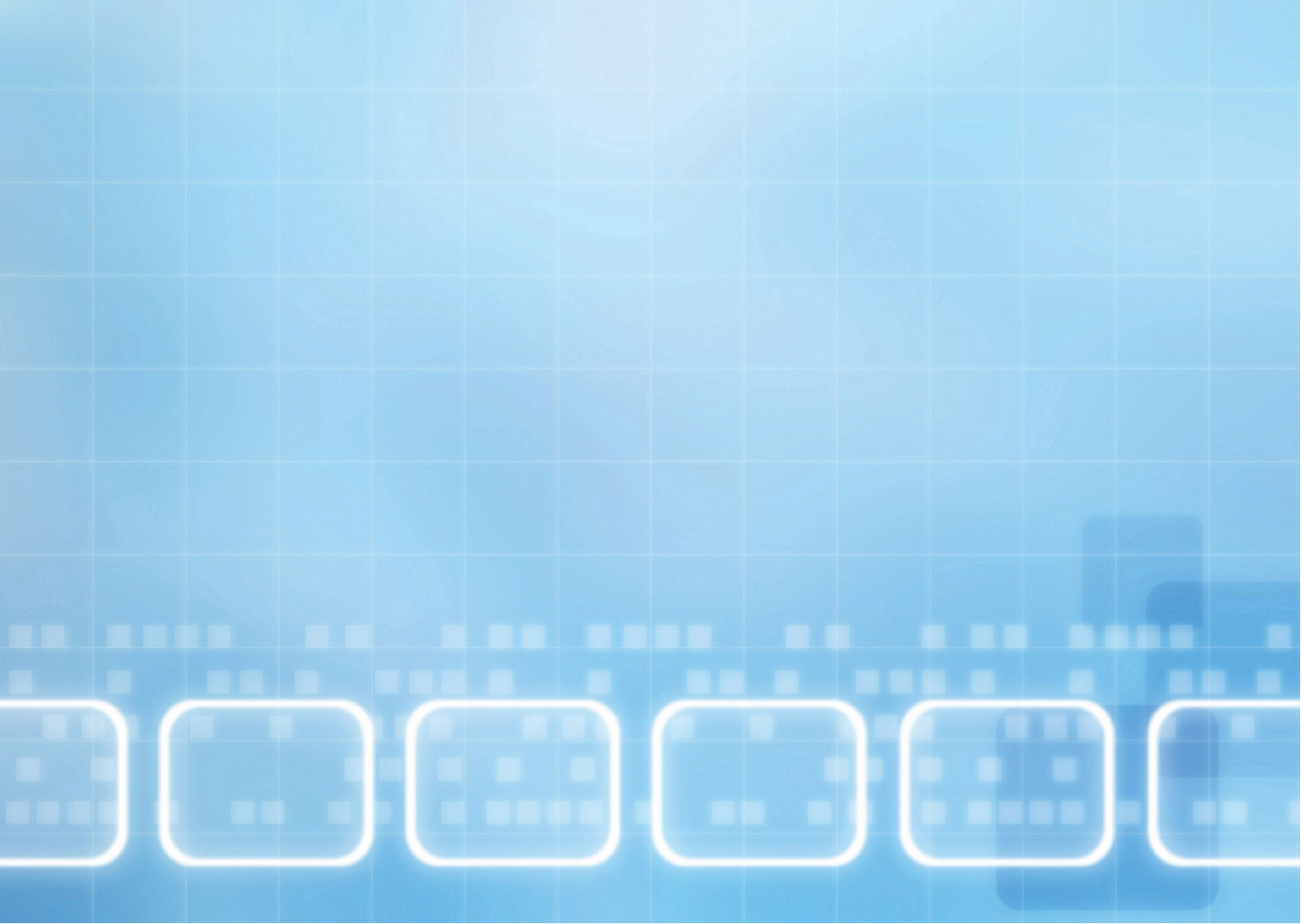 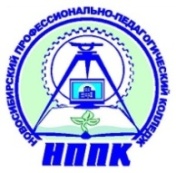 Литература, поступившая в библиотеку по специальности Прикладная информатика (по отраслям)
22.176я723С 72Спирина, М. С. 
	Дискретная математика [Текст]: учебник / М.С.Спирина, П.А.Спирин. - 10 изд, стер. - М.: Академия, 2014. - 368 с. : ил. - (Профессиональное образование).

	Учебник содержит теоретический материал по традиционным темам дискретной математики и некоторые вопросы классической логики. 
	В каждой главе есть исторический материал, разобранные задачи с указанием методов их решений, система упражнений для самостоятельной работы.
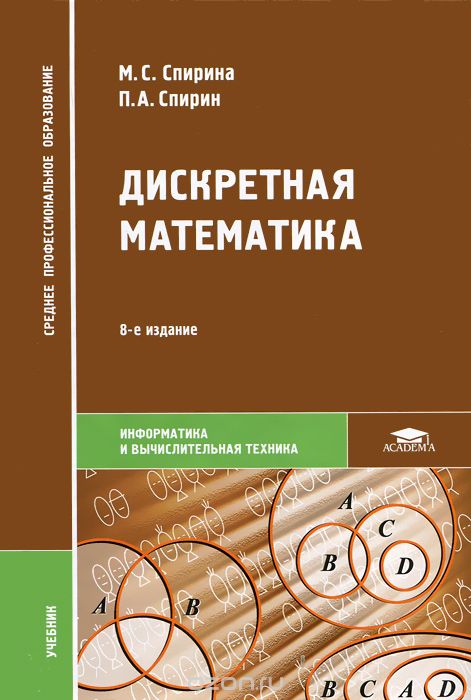 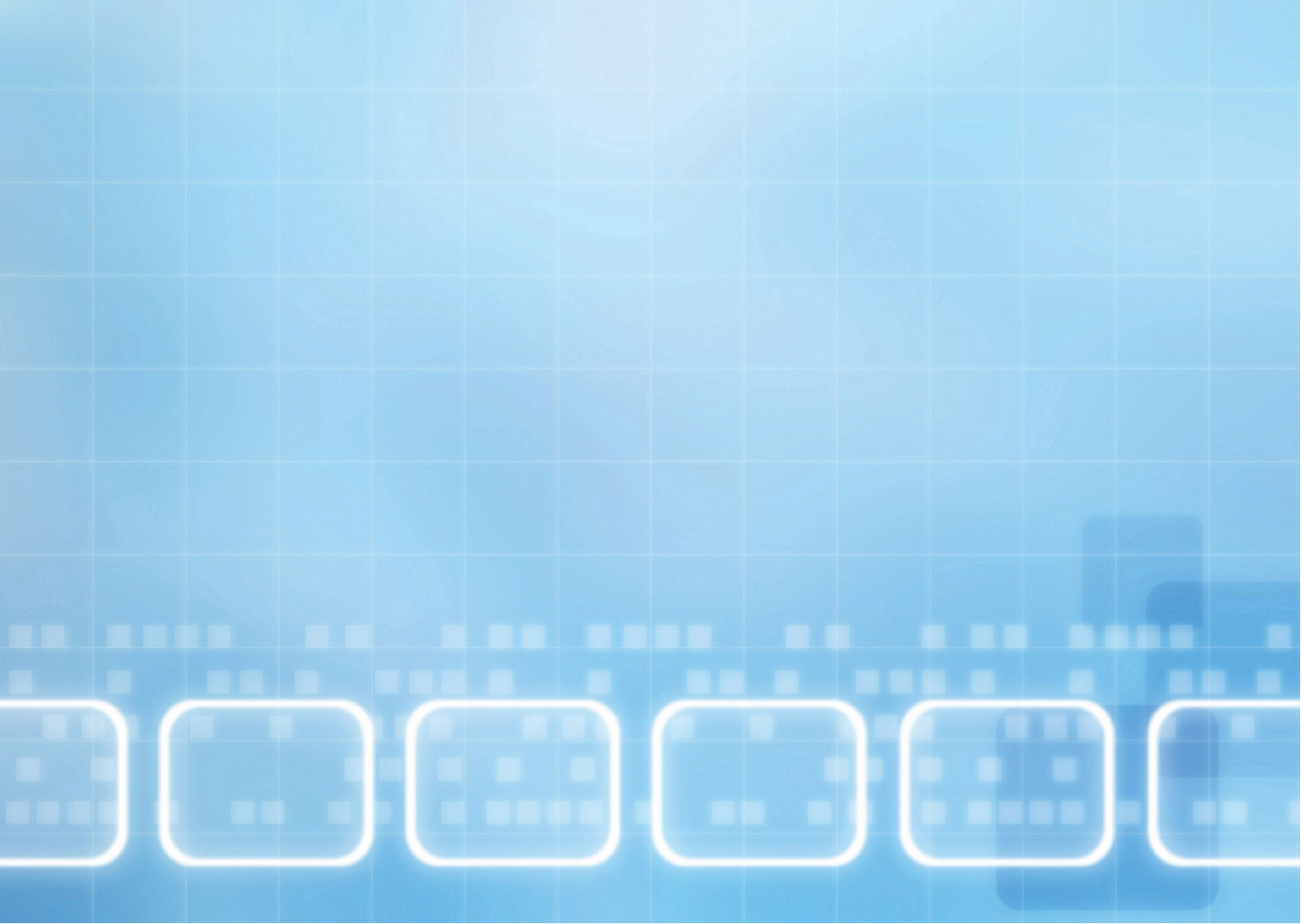 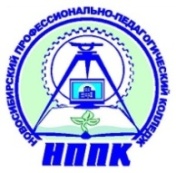 Литература, поступившая в библиотеку по специальности Прикладная информатика (по отраслям)
22.18я723С 30
Семакин, И. Г. 
	Основы алгоритмизации и программирования [Текст]: учебник / И.Г.Семакин, А.П.Шестаков. - М.: Академия, 2013. - 304 с. - (Среднее профессиональное образование). 

	Рассмотрены основы принципы алгоритмизации и программирования на базе языка Паскаль (версия Турбо Паскаль 7.0). 
	Даны основные понятия объектно-ориентированного программирования и его реализация на языке Турбо Паскаль. 
	Описана интегрированная среда программирования Delphi и визуальная технология создания графического интерфейса программ. 
	Показана разработка программных модулей в этой среде.
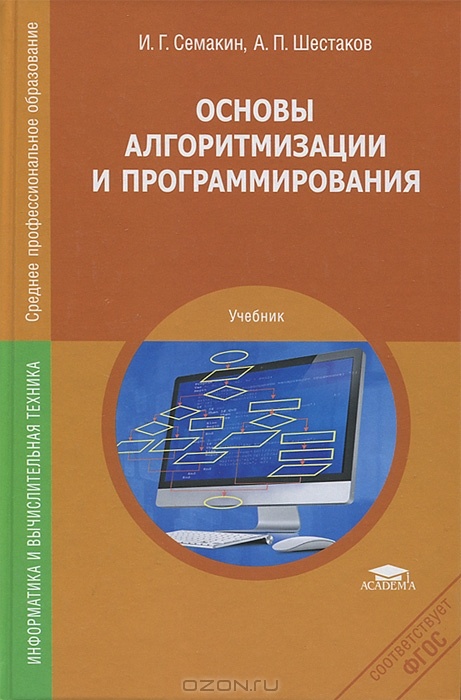 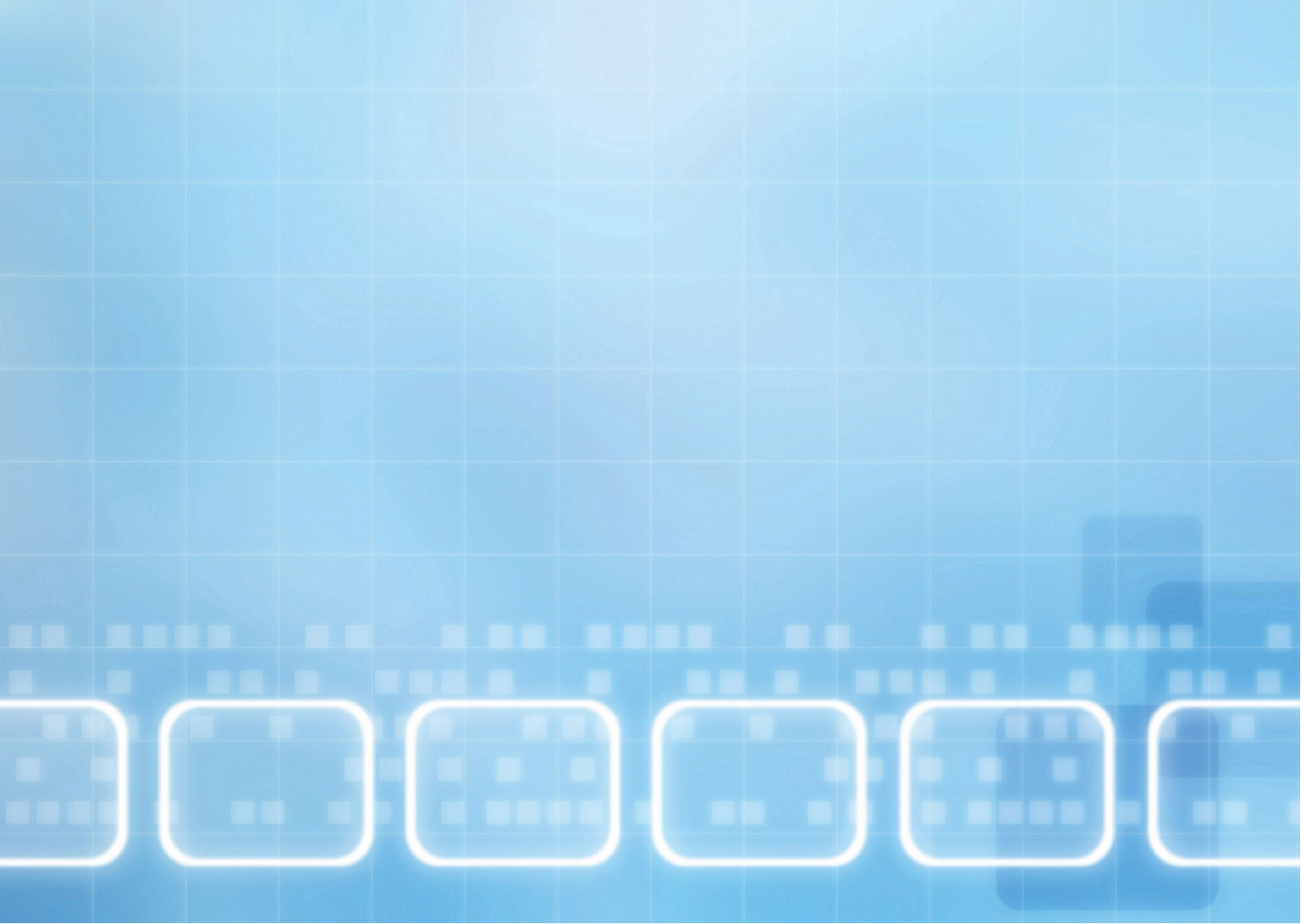 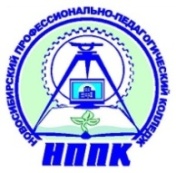 Литература, поступившая в библиотеку по специальности Прикладная информатика (по отраслям)
30.10Х 95
Хрусталева, Э. А. 
	Метрология, стандартизация и сертификация. Практикум [Текст]: учебное пособие / Э.А.Хрусталева. - М.: КНОРУС, 2011. - 171 с. : ил. - (Среднее профессиональное образование). 

	В каждой работе практикума приведена краткая теоретическая часть, акцентирующая внимание пользователя на ключевых моментах темы и создающая основу для осознанного и правильного выполнения работы. 
	Приведена методика выполнения работы, содержание отчета, а также контрольные вопросы для защиты. 
	По некоторым работам даны варианты индивидуальных заданий, что ориентирует данное пособие не только на студентов, но и на преподавателей.
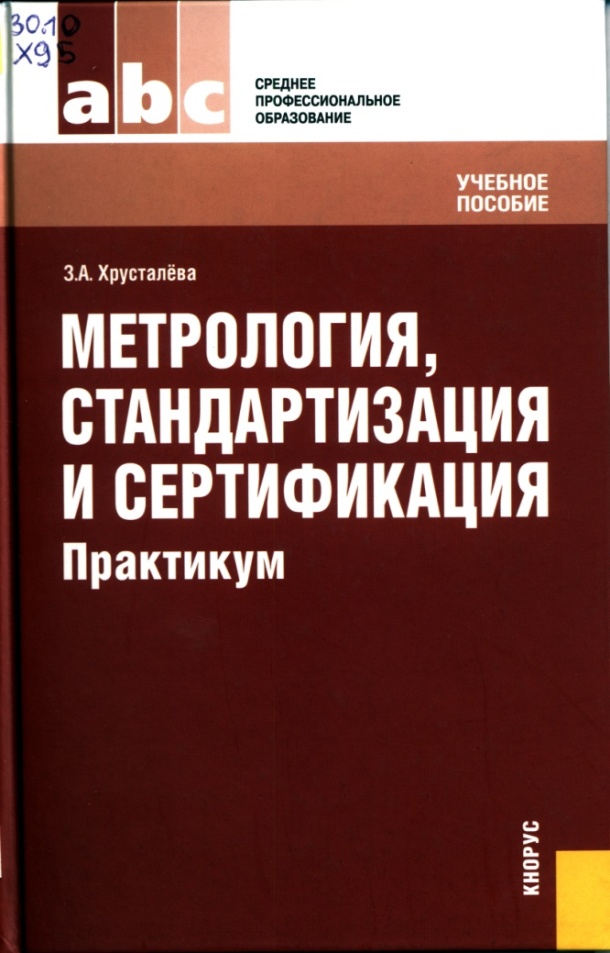 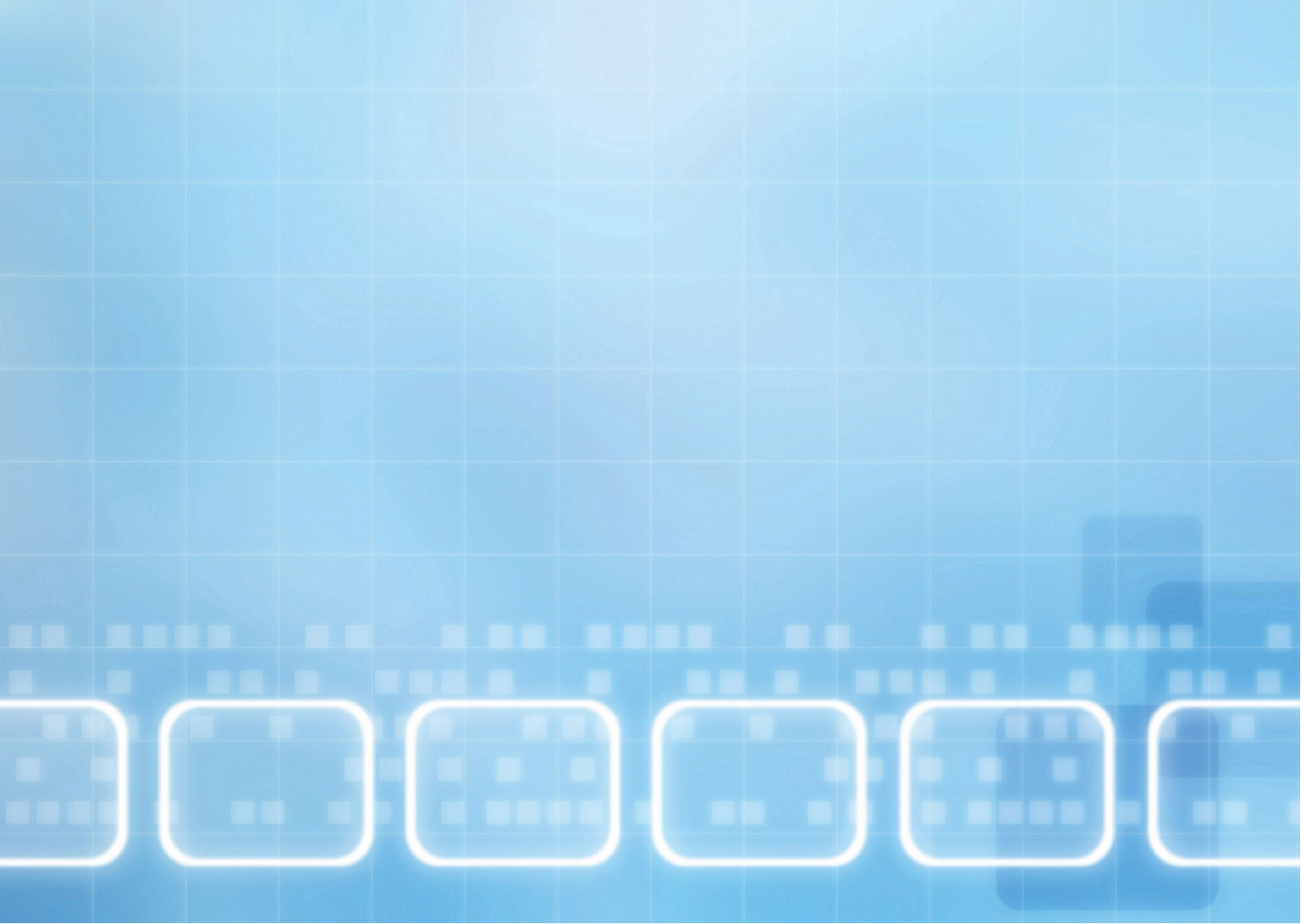 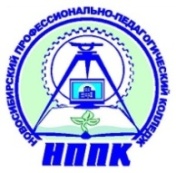 Литература, поступившая в библиотеку по специальности Прикладная информатика (по отраслям)
32.973Е 60

Емельянова, Н. З. 
	Проектирование информационных систем [Текст] : учебное пособие / Н.З.Емельянова, Т.Л.Партыка, И.И.Попов. – М.: Форум, 2011. - 432 с. : ил. - (Профессиональное образование). 

	Рассматриваются классификация и структура автоматизированных информационных систем, а также информационных ресурсов и технологий, связанные с ними понятия и определения, роль предметной области.
 	Значительное внимание уделяется стратегиям проектирования АИС, моделям жизненного цикла АИС и ПО, соответствующим отечественным и зарубежным стандартам как разработки, так и оценки качества данной продукции.
 	В качестве примеров рассмотрены вопросы проектирования базовых классов АИС — документальных, фактографических, экспертных систем.
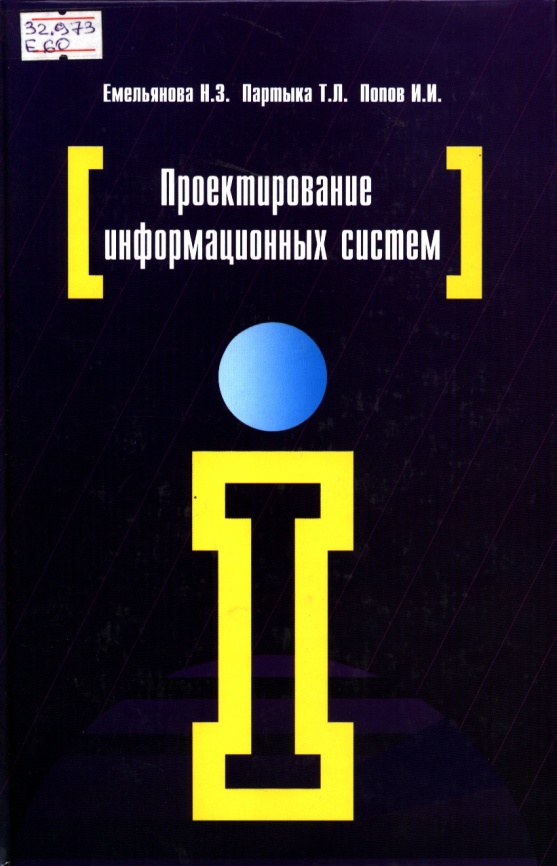 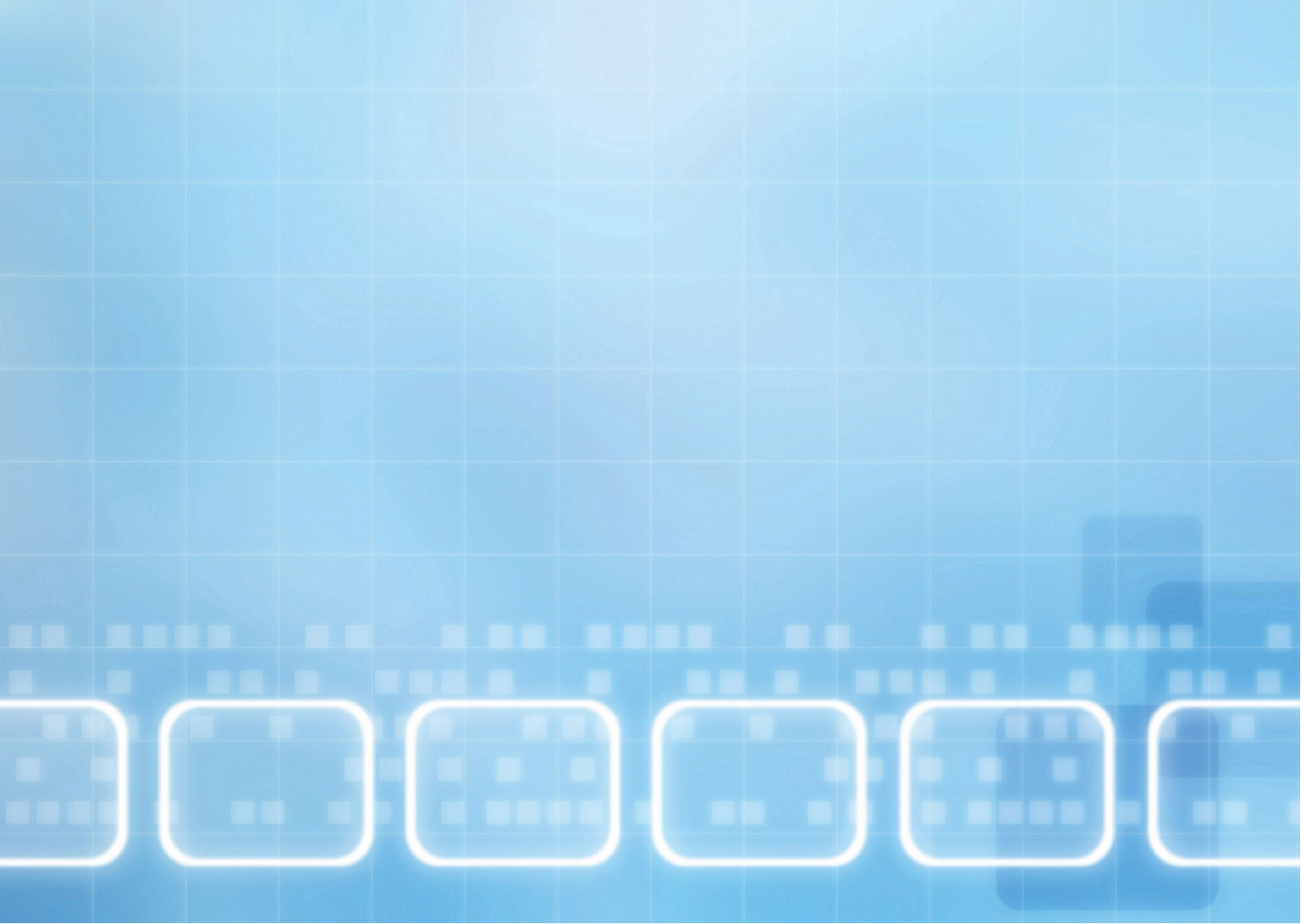 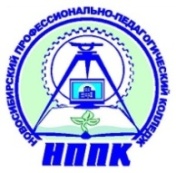 Литература, поступившая в библиотеку по специальности Прикладная информатика (по отраслям)
32.81я723М 69

Михеева, Е. В. 
	Практикум по информационным технологиям в профессиональной деятельности [Текст]: учебное пособие / Е.В.Михеева. - 14 изд., стер. - М. : Академия, 2014. - 256 с. : ил. - (Профессиональное образование). 

	Учебное пособие предназначено для приобретения практических навыков работы с наиболее часто используемыми в профессиональной деятельности прикладными программами. 
	Содержит задания по основам разделам учебного пособия "Информационные технологии в профессиональной деятельности«, которые снабжены подробными указаниями для исполнения и уточняющими видами экранов соответствующей программы для наглядности.
 	Практикум содержит дополнительные задания.
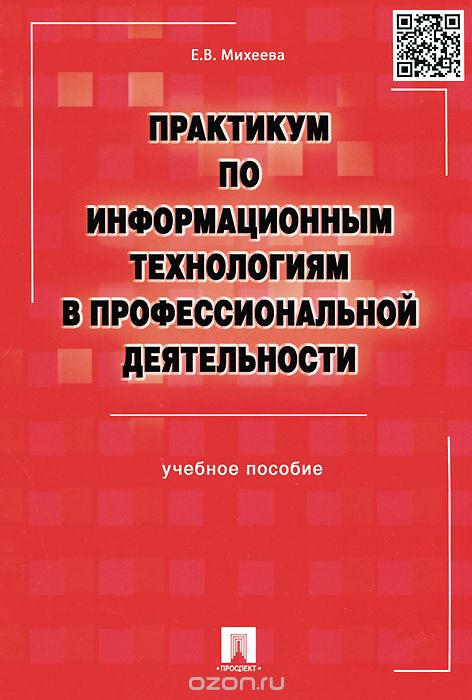 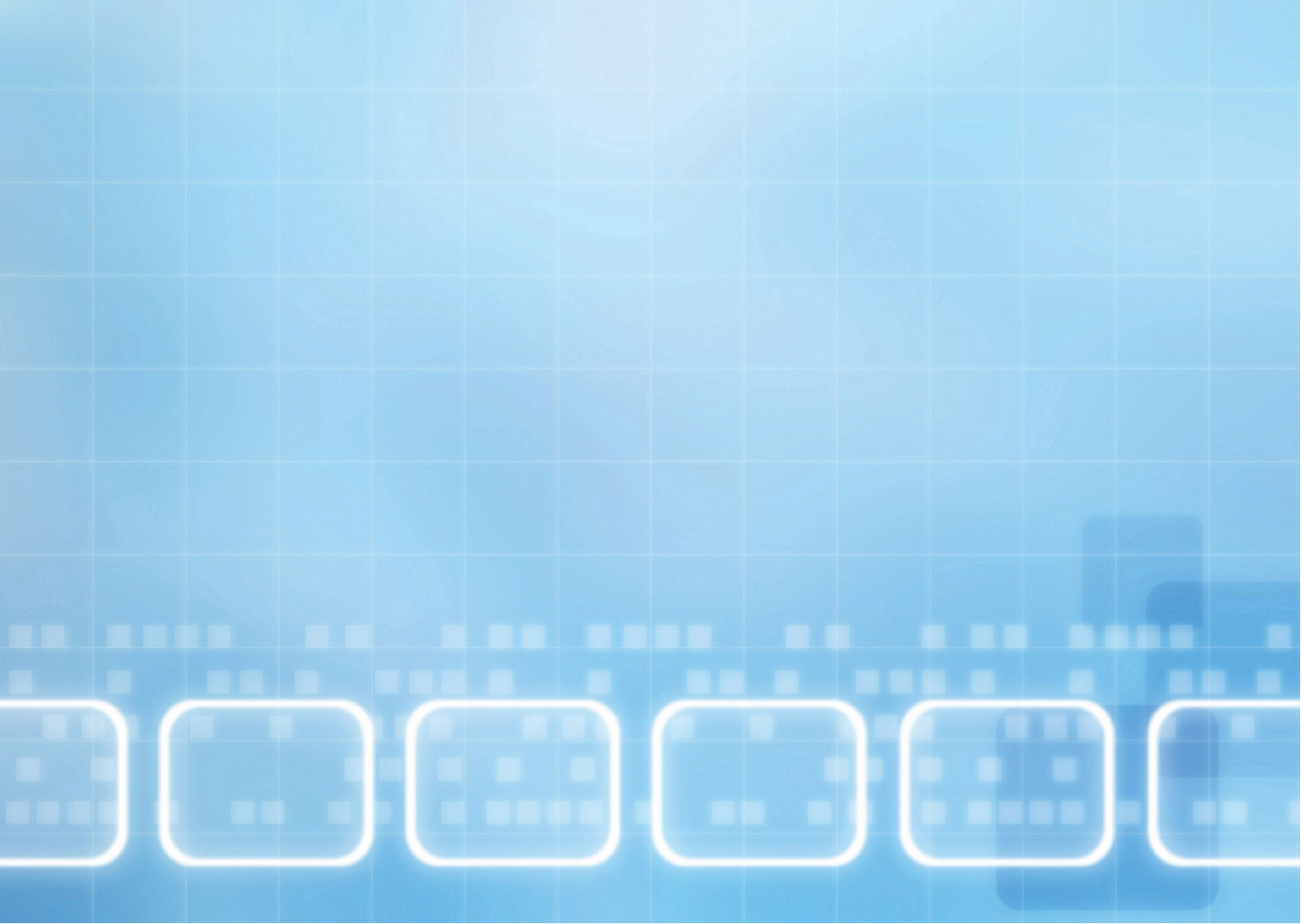 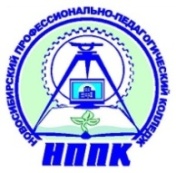 Литература, поступившая в библиотеку по специальности Прикладная информатика (по отраслям)
32.84я723Н 50

Немцова, Т. И. 
	Базовая компьютерная подготовка [Текст]: операционная система, офисные приложения, Интернет; Практикум по информатике / Т.И.Немцова, С.Ю.Голова, Т.В.Казанкова. - М.: Форум : ИНФРА-М, 2011. - 367 с. : ил. +CD. - (Профессиональное образование). 

	Практикум по информатике посвящен освоению операционной системы Microsoft Windows XP, программным продуктам, входящим в состав пакета Microsoft Office 2007 (Word, Excel, Access, PowerPoint, Publisher), а также технологии работы в Интернет.
	В теоретической части даются краткие сведения, необходимые для получения практических навыков в изучаемой программной среде. 
	В практической части даются основные приемы работы в программной среде и задания, в которых даны подробные инструкции по ее применению.
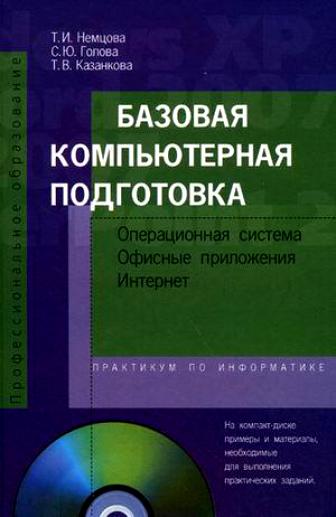 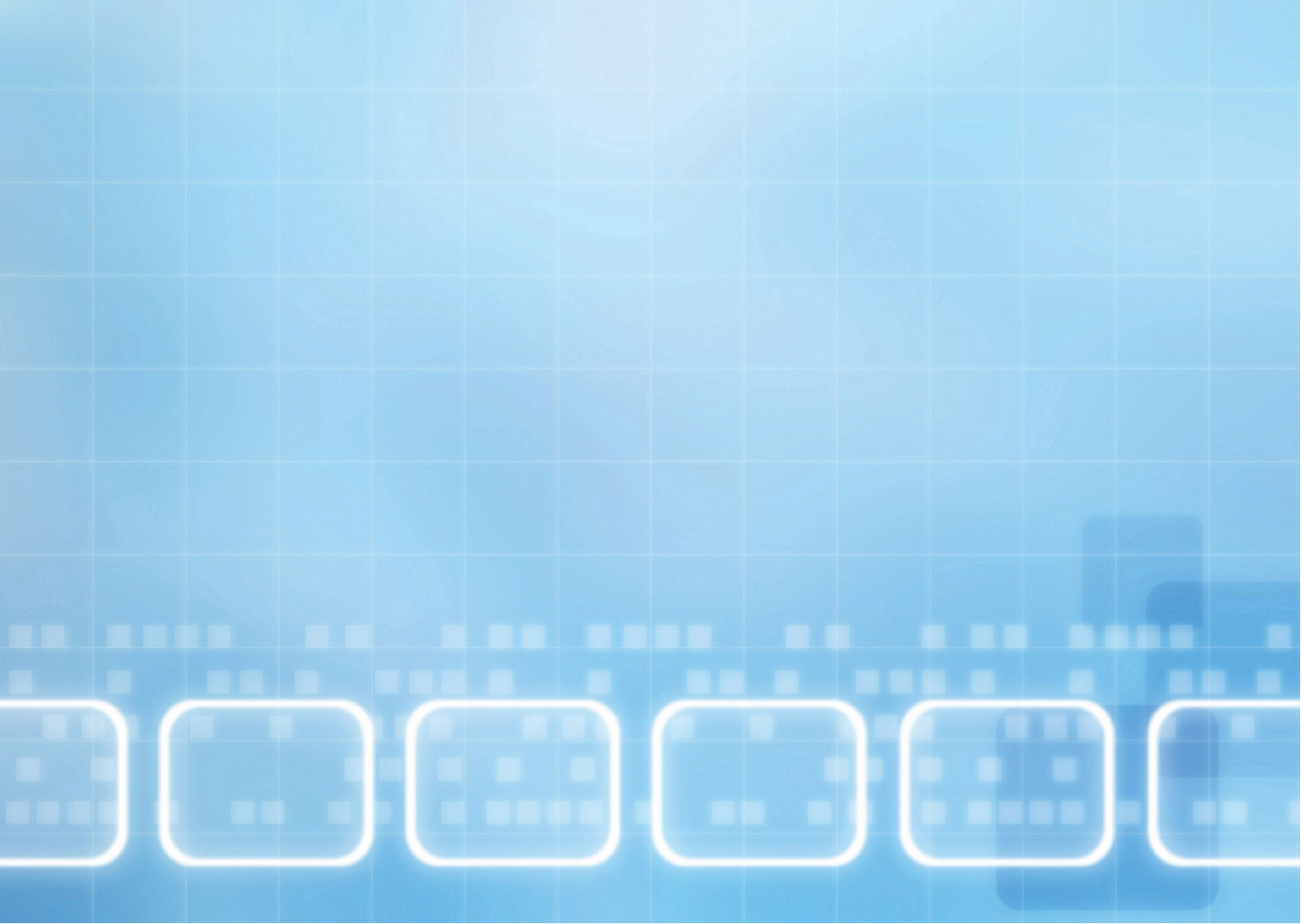 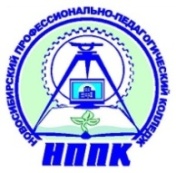 Литература, поступившая в библиотеку по специальности Прикладная информатика (по отраслям)
32.81Х 55

Хлебников, А. А. 
	Информатика [Текст]: учебник / А.А.Хлебников. – 3 изд., стер. - Ростов н/Д.: Феникс,2012. - 509 с. : ил. - (Среднее профессиональное образование). 

	Учебник предназначен для изучения теоретических и прикладных основ информатики. Содержит основные сведения о целях и предмете курса информатики, ее основных компонентах и решаемых задачах. Включен обзор технического обеспечения современных электронных вычислительных машин, используемых в повседневной жизни. Содержит описание современного программного обеспечения, в том числе операционных систем и прикладных программ. Раскрыты основные вопросы алгоритмизации программирования. Содержит основные сведения о методах коллективной обработки информации и компьютерных сетях, а также связанных с ними проблемах защиты информации от несанкционированного доступа и уничтожения, в том числе от вирусов.
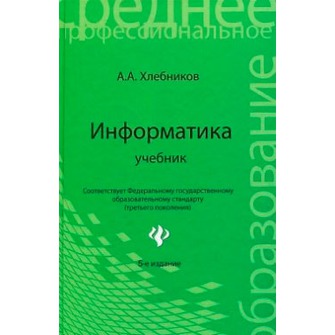 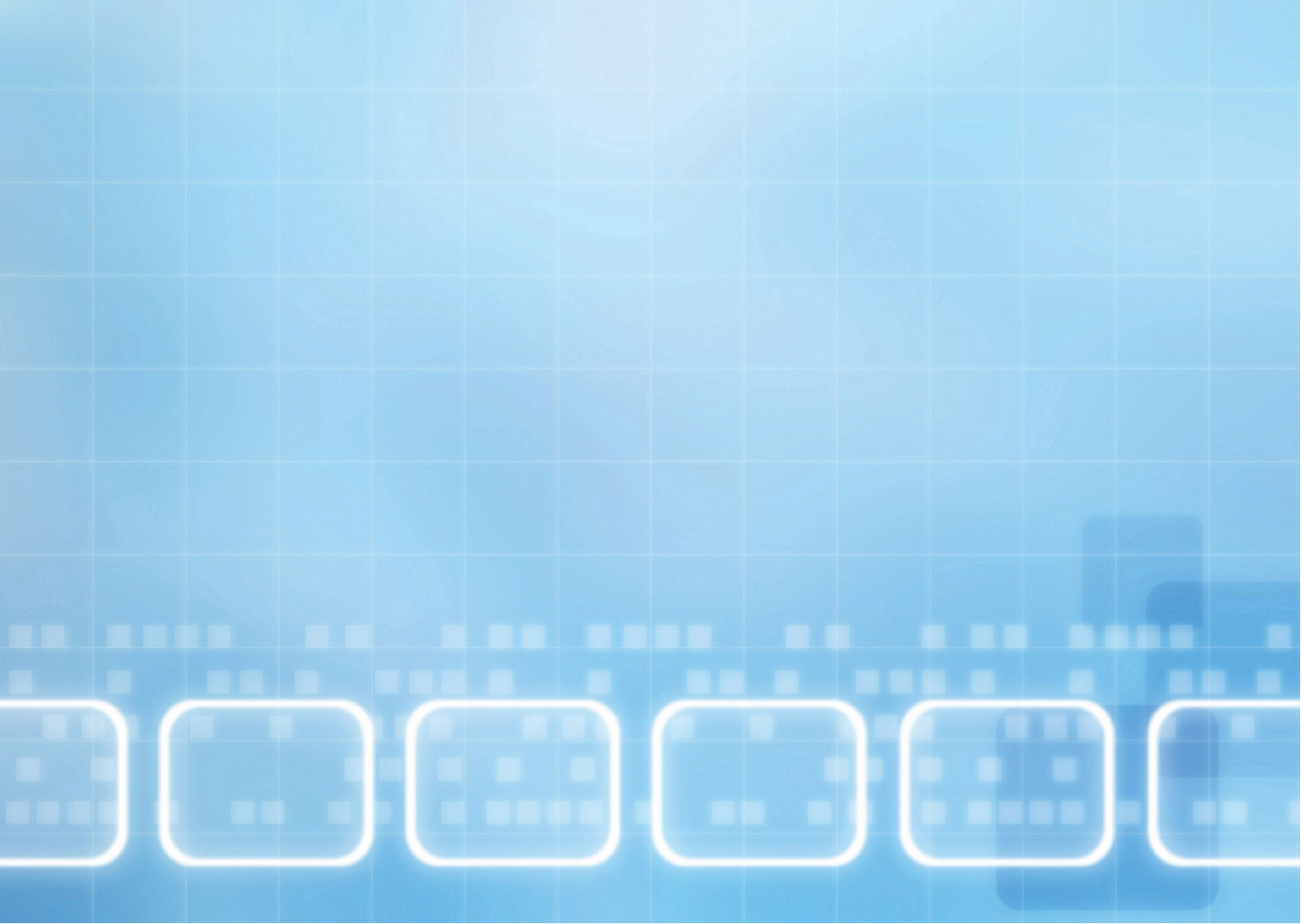 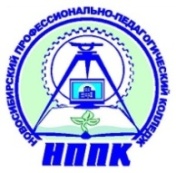 Литература, поступившая в библиотеку по специальности Прикладная информатика (по отраслям)
32.965я723Л 13

Лавровская, О. Б. 
	Технические средства информатизации [Текст]: практикум; учебное пособие / О.Б.Лавровская. - 2 изд., стер. - М.: Академия, 2013. - 206 с. : ил. - (Среднее профессиональное образование). 

	Данное издание представляет собой практикум по дисциплине "Технические средства информатизации" и включает в себя 10 практических работ. Каждая работа соответствует главе учебника 
	Используются контрольные вопросы, приведенные в конце каждой главы. 
	Может быть использовано для проведения практических занятий основных и факультативных групп, а также для индивидуального совершенствования имеющихся навыков работы с компьютерными программными продуктами.
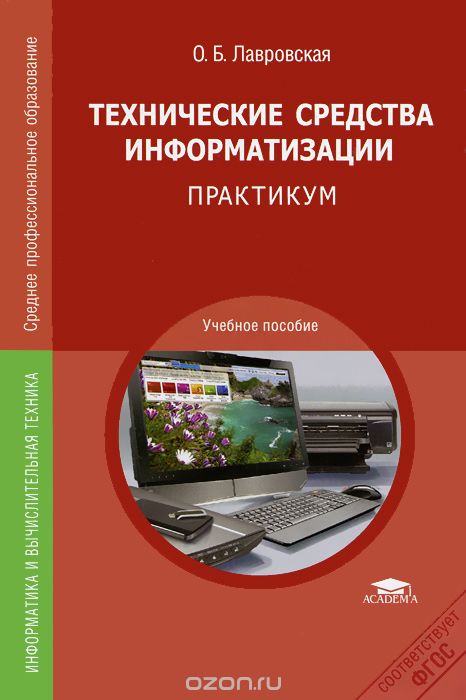 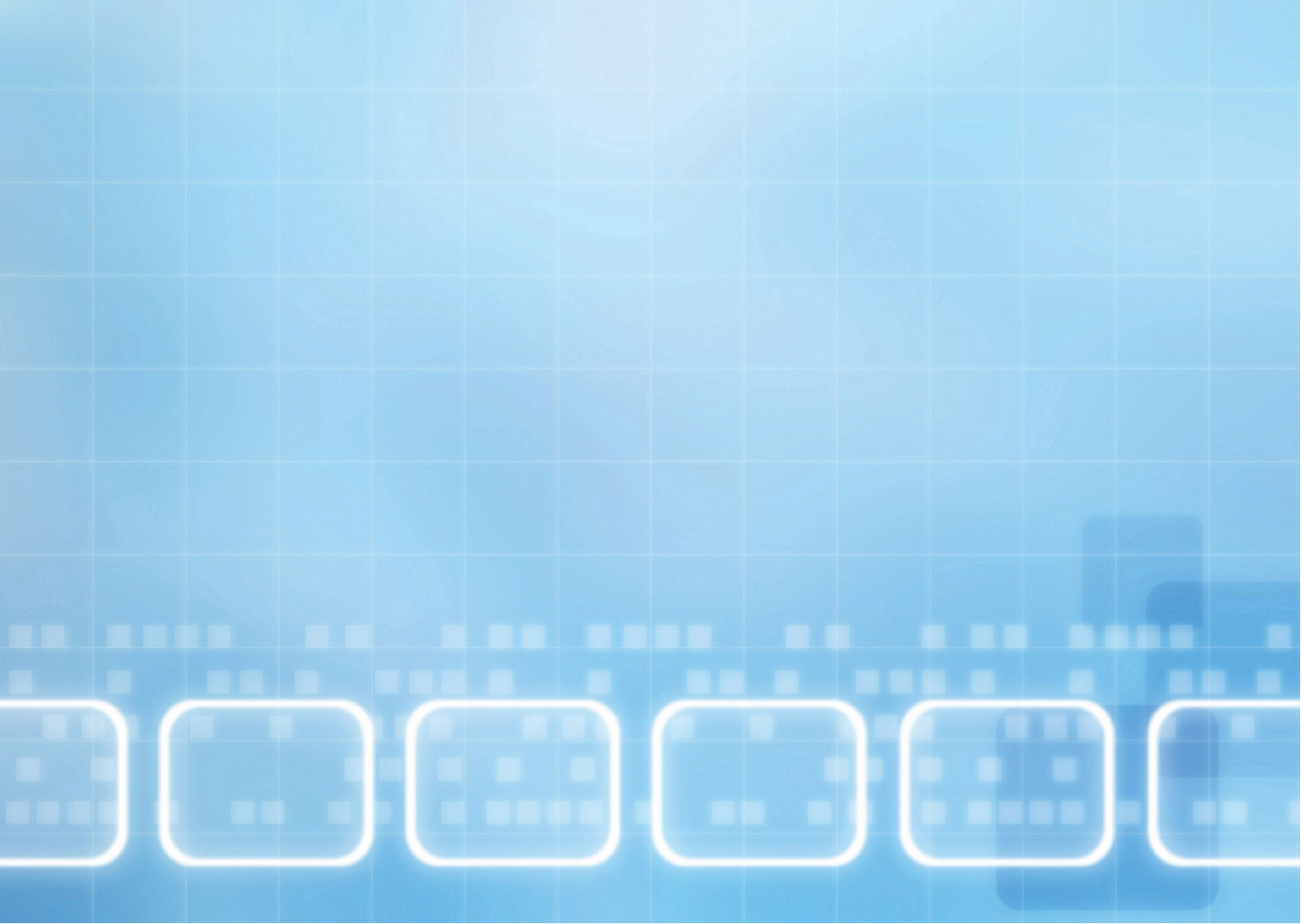 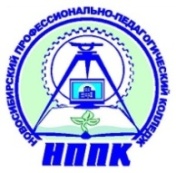 Литература, поступившая в библиотеку по специальности Прикладная информатика (по отраслям)
32.973я723С 31

Сенкевич, А. В.
	Архитектура ЭВМ и вычислительные системы [Текст]: учебник / А.В.Сенкевич. - М.: Академия, 2014. - 234 с. : ил. - (Профессиональное образование). 

	В учебнике рассмотрены цифровые вычислительные системы и их архитектурные особенности, работа основных логических блоков системы, вычисления в многопроцессорных и многоядерных системах, кэш-памяти. 
	Дана классификация вычислительных платформ. 
	Описаны методы повышения производительности многопроцессорных и многоядерных систем.
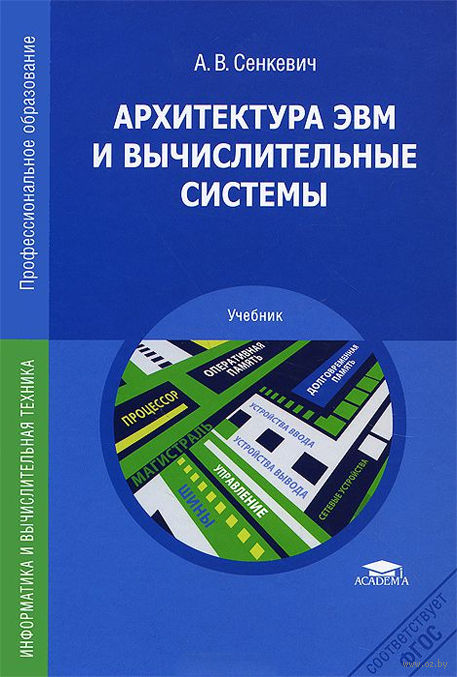 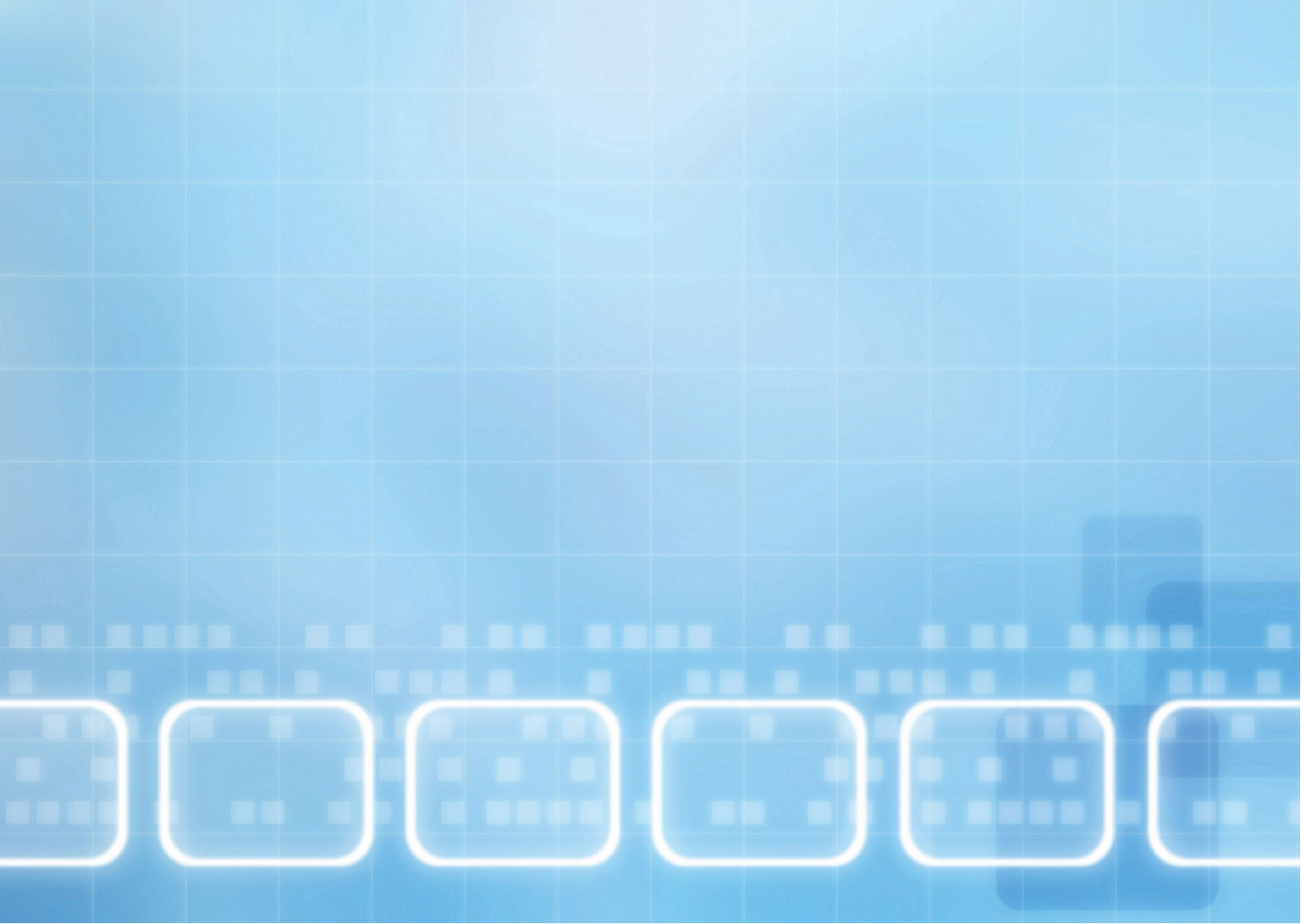 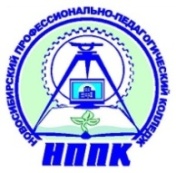 Литература, поступившая в библиотеку по специальности Прикладная информатика (по отраслям)
32.973я723Ф 96Фуфаев, Э. В. 
	Разработка и эксплуатация удаленных баз данных [Текст]: учебник / Э.В.Фуфаев, Д.Э.Фуфаев. - 4 изд., стер. - М.: Академия, 2014. - 251 с. : ил. - (Среднее профессиональное образование). 

	Даны теоретические основы и практические рекомендации по разработке и эксплуатации удаленных баз данных при создании информационных систем для различных задач управления. 
	Рассмотрены современные технологии доступа к удаленным базам данных.
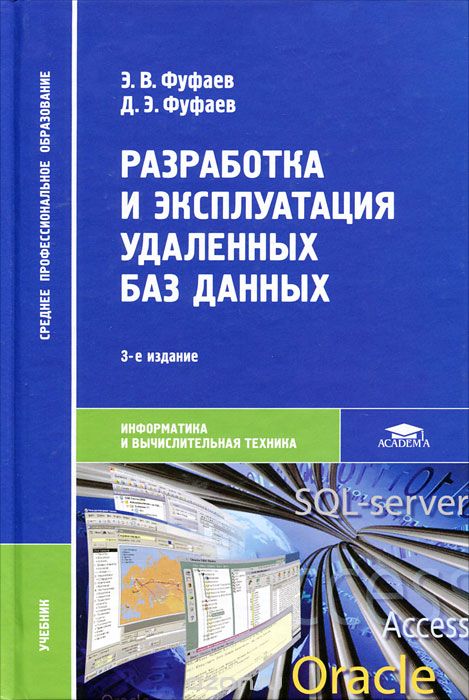 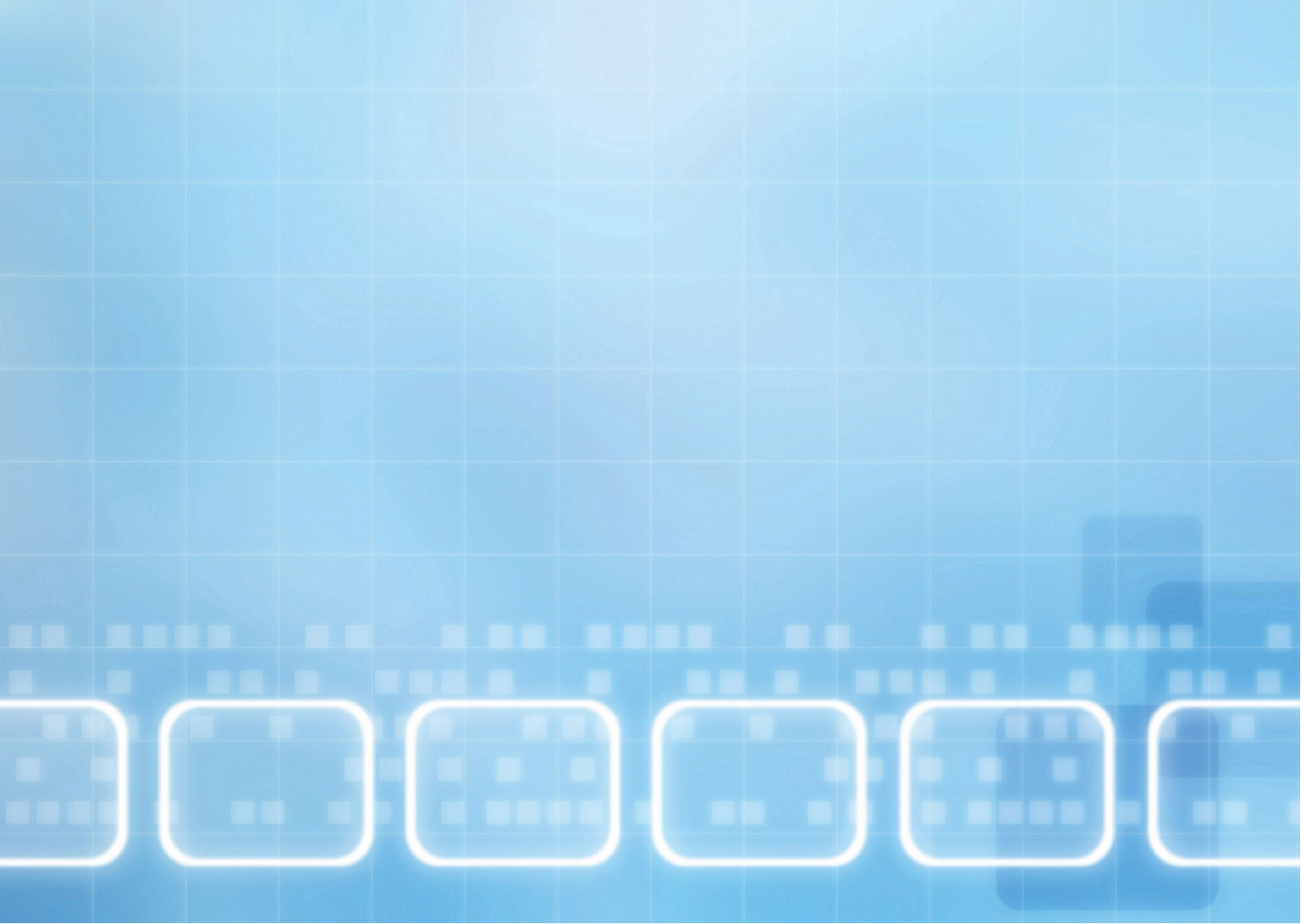 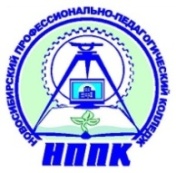 Литература, поступившая в библиотеку по специальности Прикладная информатика (по отраслям)
32.973я723А 19

Аверин, В. Н. 
	Компьютерная инженерная графика [Текст]: учебное пособие / В.Н.Аверин. - 5 изд., стер. - М. : Академия, 2013. - 224 с. : ил. - (Среднее профессиональное образование). 

	Излагаются основы компьютерного создания конструкторской документации на основе профессиональной версии системы КОМПАС. Описан интерфейс этой системы, рассмотрены примеры построения изображений простейших геометрических фигур и возможности их редактирования. Приведены примеры создания в системе КОМПАС различных чертежей с использованием библиотек данной системы, спецификацией сборочных единиц и таблиц. Рассмотрены особенности и основные операции создания объемных моделей деталей с применением системы КОМПАС-3D, приведены примеры создания трехмерных сборок и построения на их основе сборочных чертежей. Показана возможность экспорта чертежей в систему AutoCAD и импорта чертежей из этой системы.
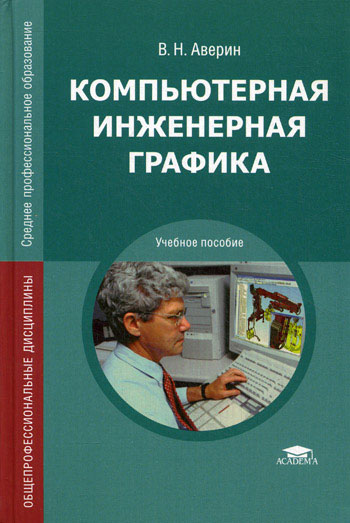 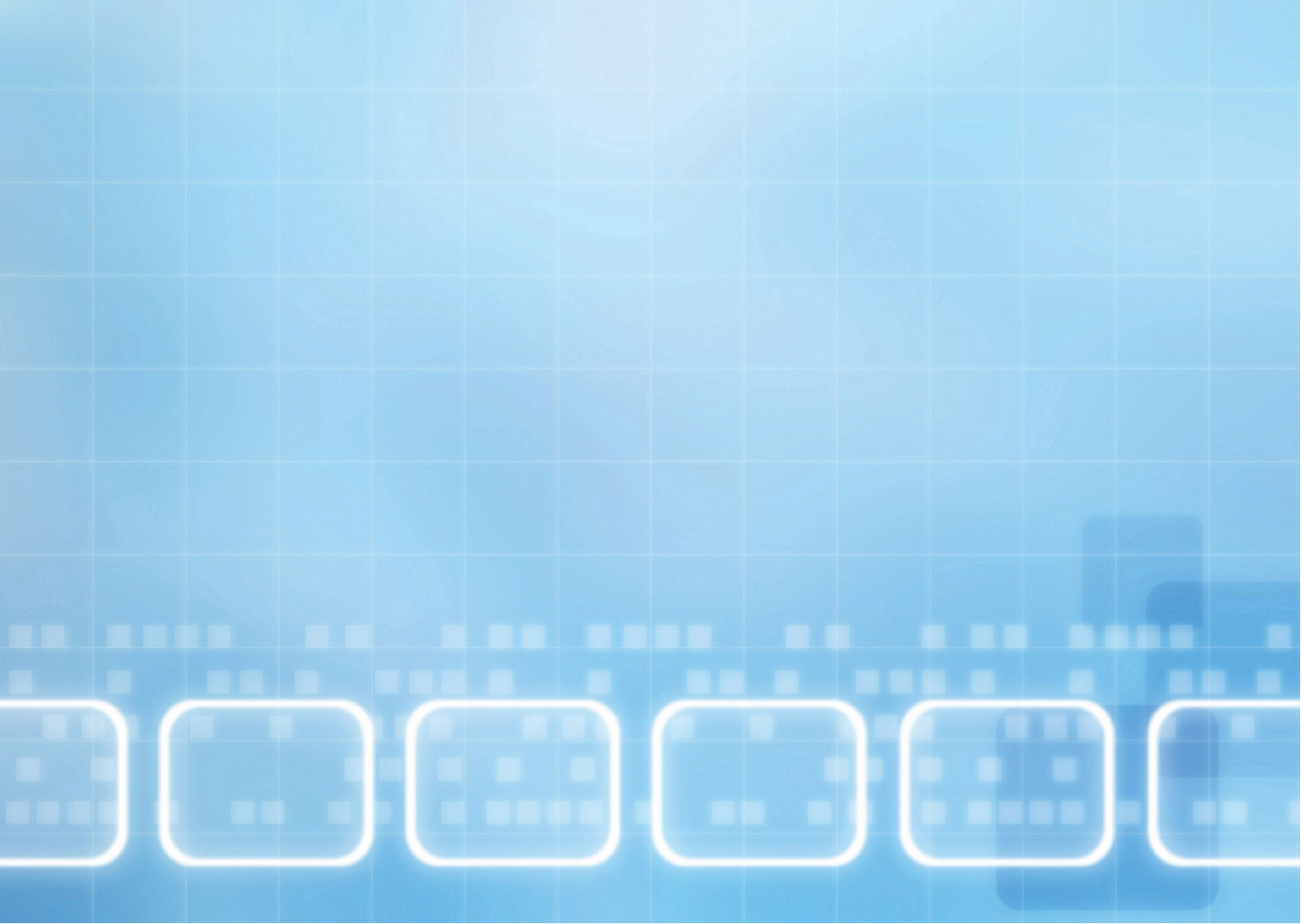 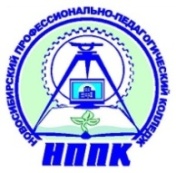 Литература, поступившая в библиотеку по специальности Прикладная информатика (по отраслям)
32.973.26-018.2М 15
Макконнелл, С. 
	Совершенный код [Текст]: мастер-класс / С.Макконнелл; пер. с англ. В.Г.Вшивцева. - М.: Русская редакция, 2013. - 869 с. : ил. 

	Опираясь на академические исследования, с одной стороны, и практический опыт коммерческих разработок ПО - с другой, автор синтезировал из самых эффективных методик и наиболее эффективных принципов ясное прагматичное руководство. 
	Каков бы ни был ваш профессиональный уровень, с какими бы средствами разработками вы ни работали, какова бы ни была сложность вашего проекта, в этой книге вы найдете нужную информацию, она заставит вас размышлять и поможет создать совершенный код.
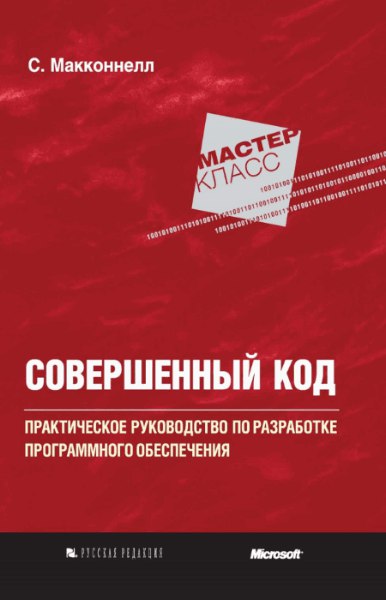 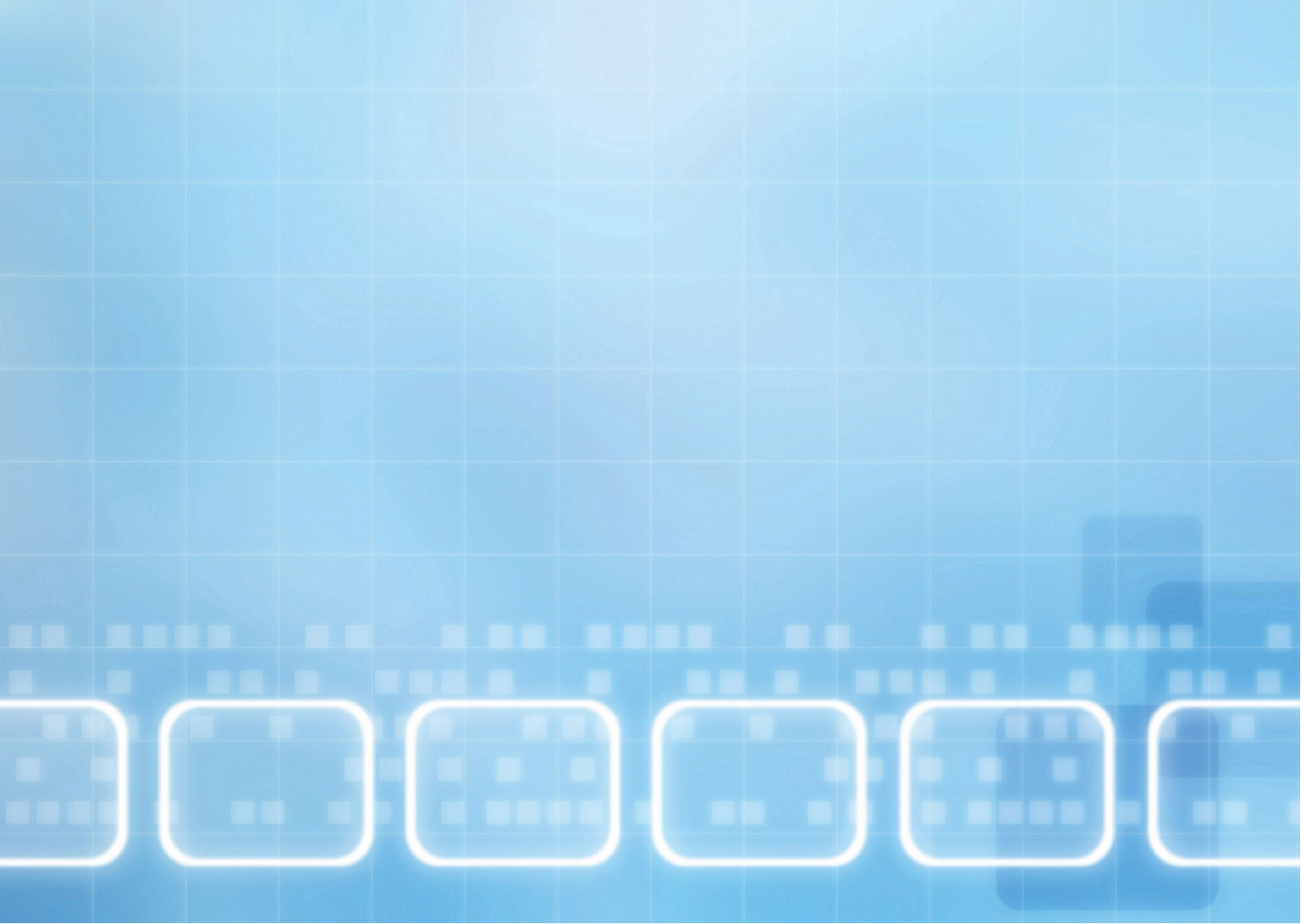 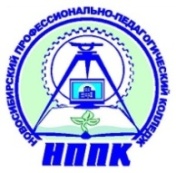 Литература, поступившая в библиотеку по специальности Прикладная информатика (по отраслям)
32.973я723Ц 27
Цветкова, М. С. 
	Информатика и ИКТ [Текст]: учебник / М.С.Цветкова, Л.С.Великович. - 5 изд., стер. - М.: Академия, 2013. - 349 с. : ил. - (Начальное и среднее профессиональное образование). 

	Дано понятие информационных процессов. Рассмотрены информационные модели, системы счисления, технологии программирования, принципы кодирования, хранения, поиска и обработки информации.
	Приведены основы алгоритмизации, даны примеры алгоритмов обработки информации. Описаны средства информационных и телекоммуникационных технологий. 
	Подробно изложена технология создания и преобразования информационных объектов (обработка текста, графического и табличного материала, звуковой информации, создание мультимедийной презентации).
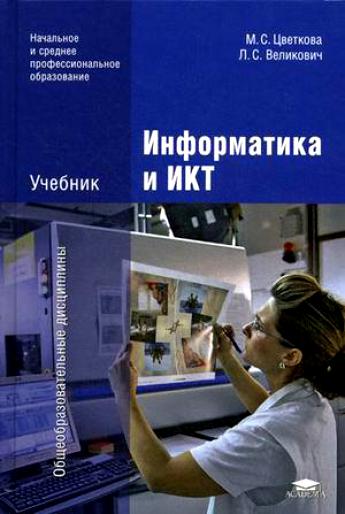 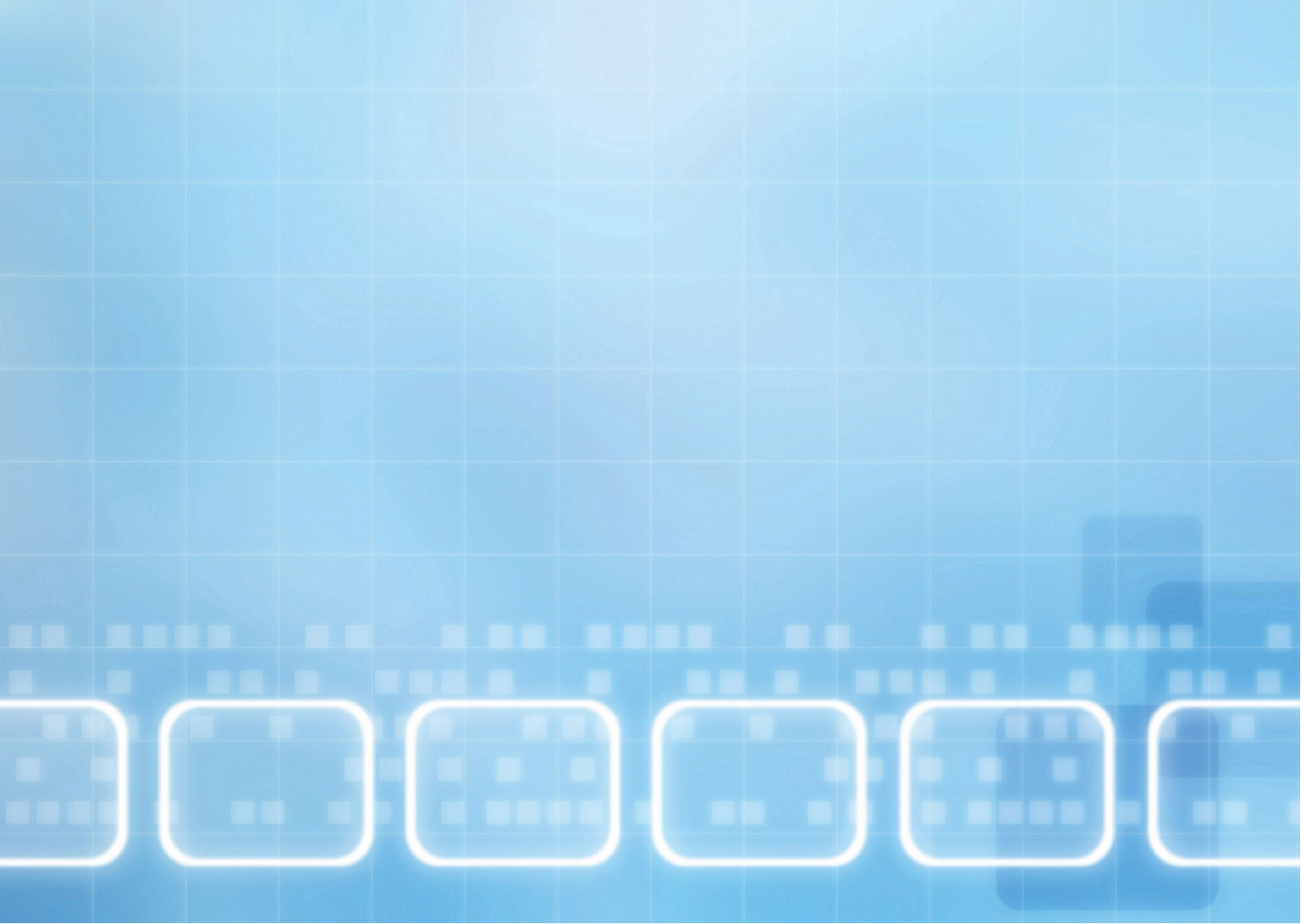 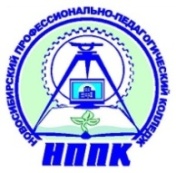 Литература, поступившая в библиотеку по специальности Прикладная информатика (по отраслям)
32.973я723Р 83
Рудаков, А. В. 
	Технология разработки программных продуктов [Текст]: учебник / А.В.Рудаков. - 8 изд., стер. - М.: Академия, 2013. - 208 с. - (Среднее профессиональное образование). 

	Рассмотрены история возникновения, современное состояние, принципы организации, основные положения и перспективы развития технологии разработки программных продуктов.
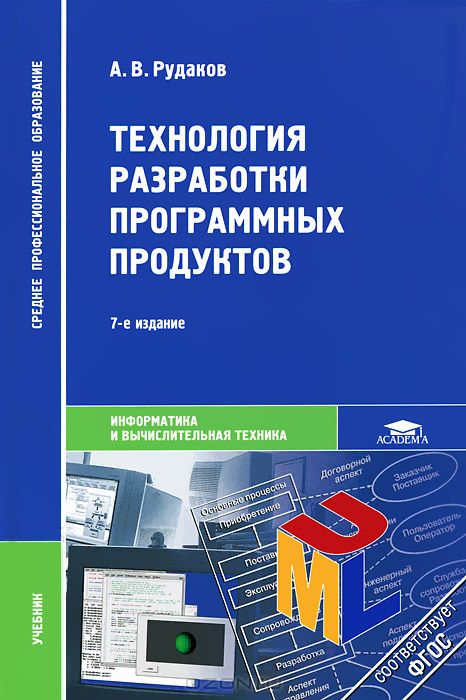 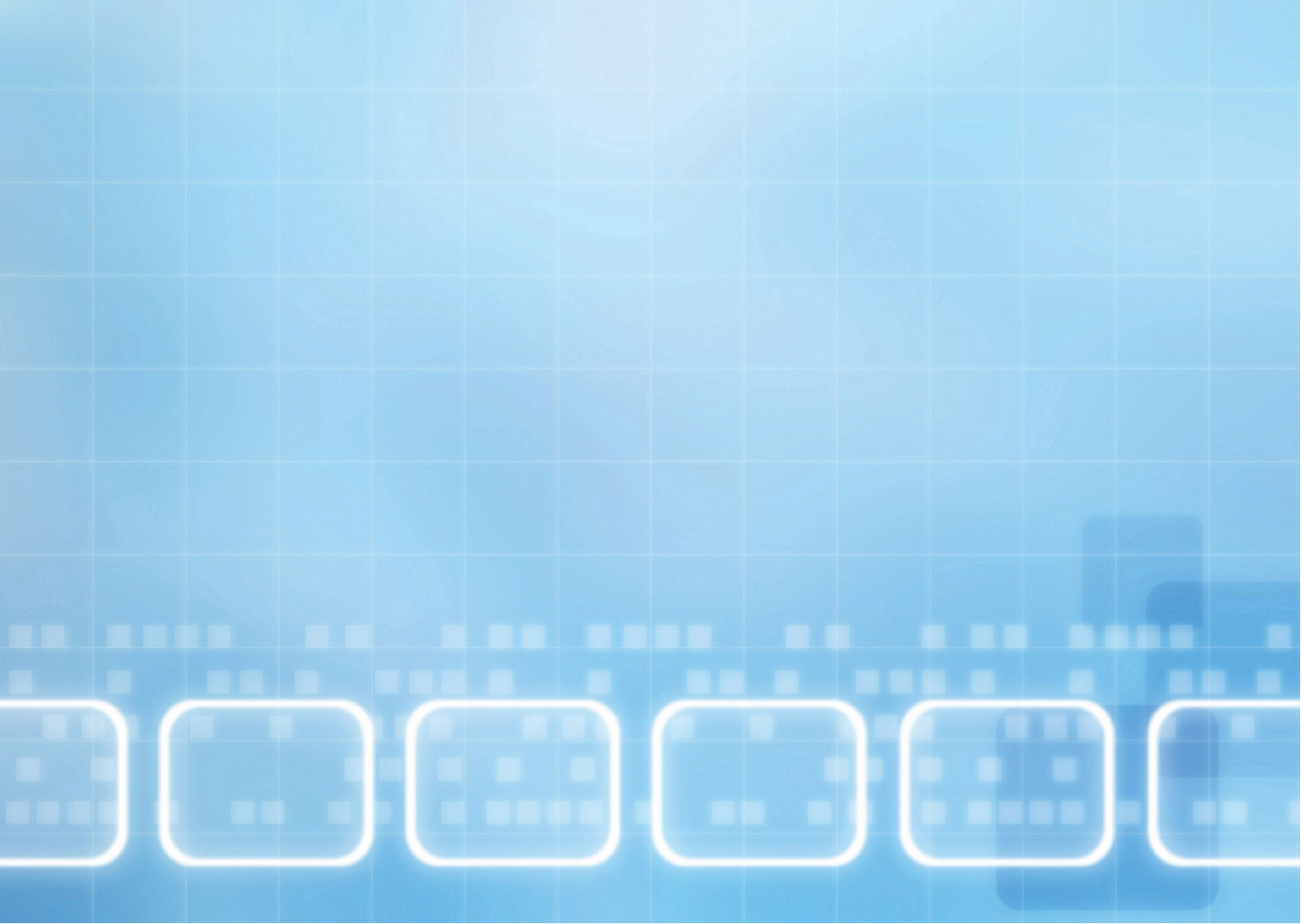 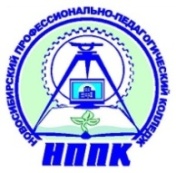 Литература, поступившая в библиотеку по специальности Прикладная информатика (по отраслям)
32.973я723П 84

Прохорский, Г. В. 
	Информационные технологии в архитектуре и строительстве [Текст] : учебное пособие / Г.В.Прохорский. - 2 изд., стер. - М.: КНОРУС, 2012. - 264 с. : ил. - (Среднее профессиональное образование). 

	Излагаются систематизированные сведения по основам компьютерных технологий и их применению в профессиональной деятельности архитектора и строителя. 	Приводятся сведения о технических средствах и методах сбора, накопления, обработки и использования информации различного характера (текстовой, числовой, табличной, графической, пространственно-распределенной).
	Освещаются методы разработки и создания баз данных. Рассматриваются возможности наиболее распространенных программных пакетов компьютерной графики, автоматизированного черчения и проектирования.
	Подробно рассмотрены вопросы практической работы в Интернете.
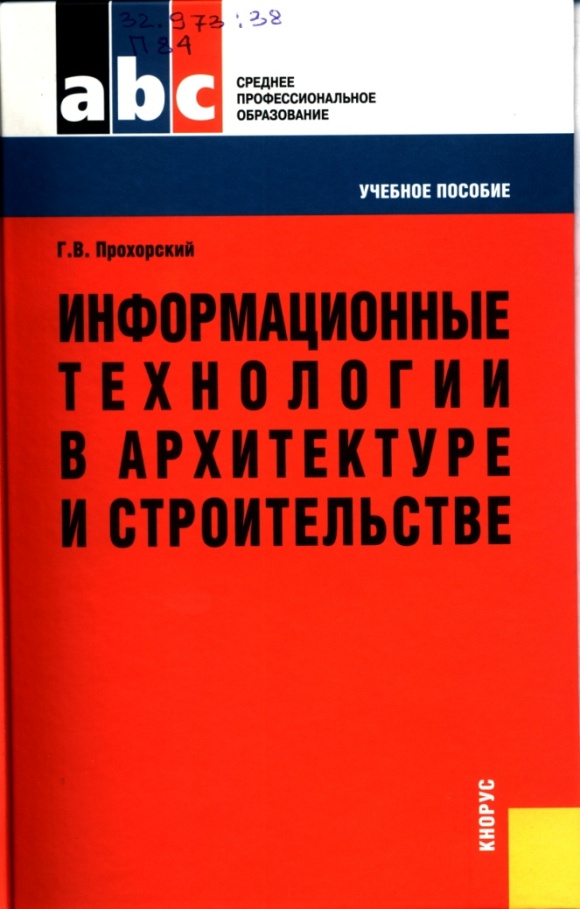 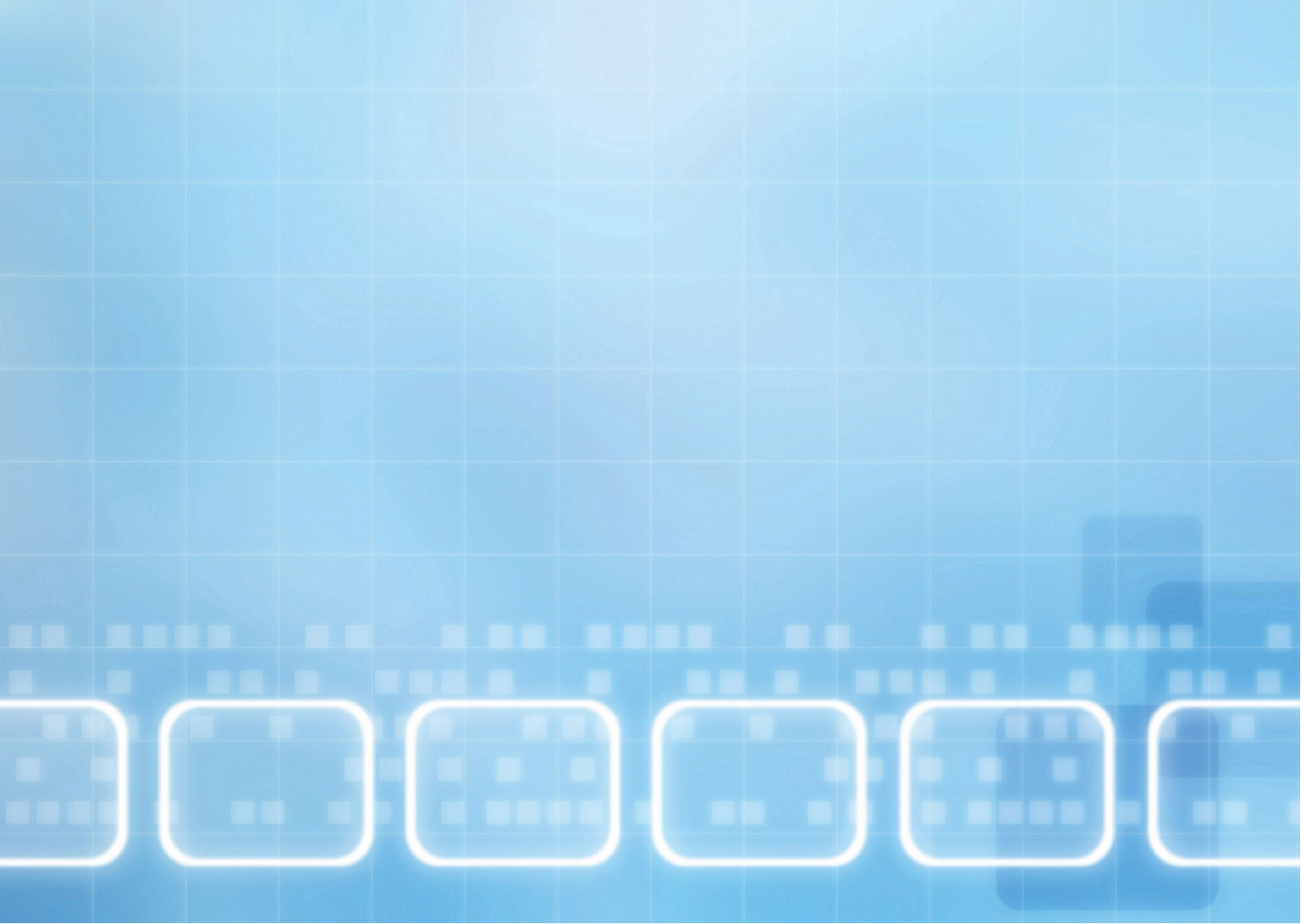 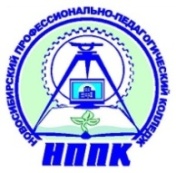 Литература, поступившая в библиотеку по специальности Прикладная информатика (по отраслям)
32.973я721К 44
Киселев, С. В. 
	Flash - технологии [Текст] : учебное пособие / С.В.Киселев, С.В.Алексахин, А.В.Остроух. - 3 изд., стер. - М.: Академия, 2012. - 64 с. : ил. - (Непрерывное профессиональное образование). 

	В учебном пособии предлагается применение компетентностного подхода к подготовке операторов ЭВМ. 
	Изложены методы создания анимации, презентаций, Flesh - сайтов. 
	Рассмотрены основные возможности Flesh - технологий: векторная графика, поддержка нескольких видов анимации, включение синхронного звукового сопровождения, поддержка взаимодействия с импортируемыми графическими формами.
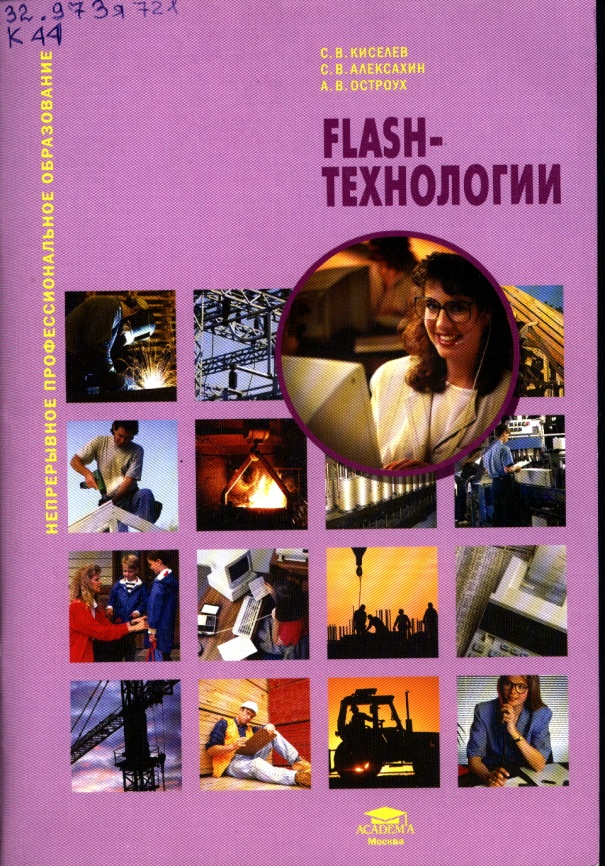 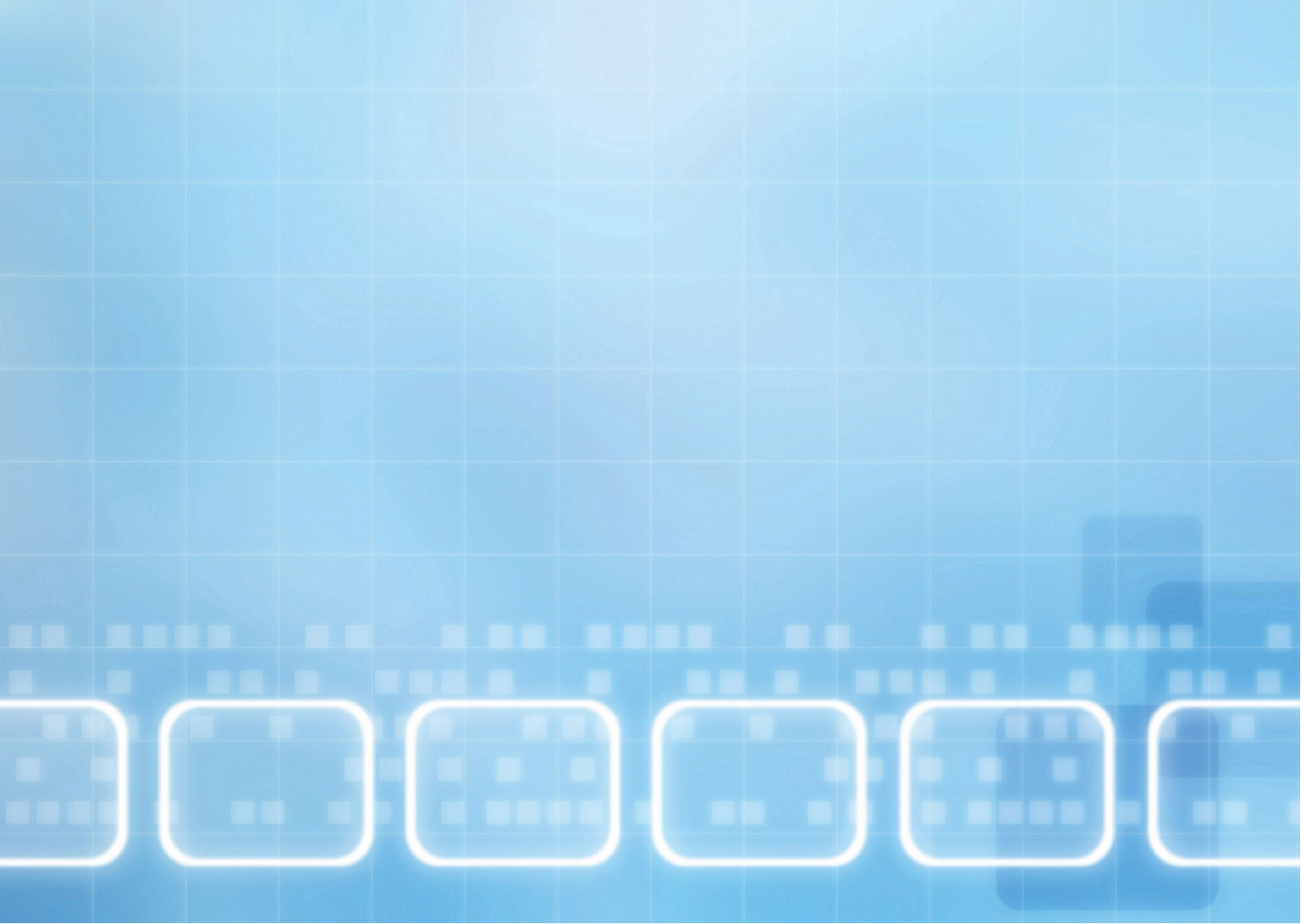 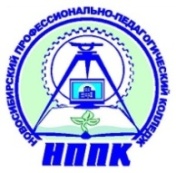 Литература, поступившая в библиотеку по специальности Прикладная информатика (по отраслям)
32.973.1я72И 74
	Информатика и ИКТ. 11 класс [Текст] : учебник; базовый уровень / ред. Н.В.Макарова. - СПб. : Питер, 2012. - 224 с. : ил. - (Учебно-методический комплект для средней школы). 

	В учебнике приводится теоретический материал по основам социальной информатики, по информационным системам и технологиям. 
	Большое внимание уделяется практикуму по углубленному изучению информационной технологии подготовки текстовых документов в среде Microsoft Word и информационной технологии работы с базами данных в среде Access.
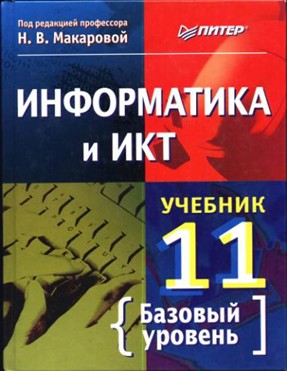 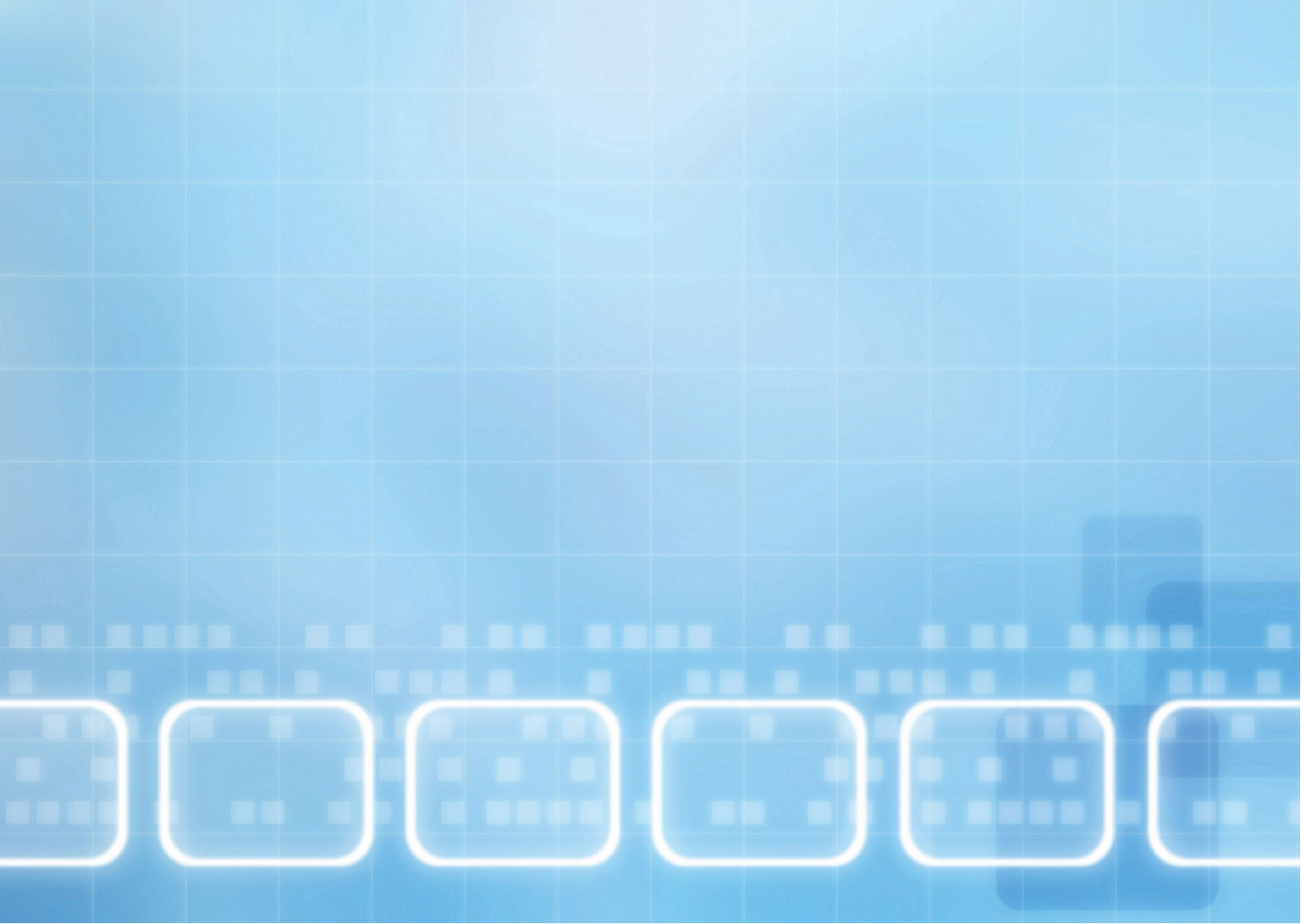 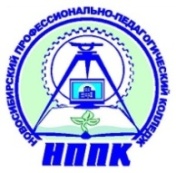 Литература, поступившая в библиотеку по специальности Прикладная информатика (по отраслям)
67.405М 33

Матвеев, Р. Ф. 
	Правовое обеспечение профессиональной деятельности [Текст] : краткий курс; учебное пособие / Р.Ф.Матвеев. – 2 изд., испр. и доп. - М. : ФОРУМ : ИНФРА-М, 2013. - 128 с. - (Профессиональное образование). 

	Краткий курс знакомит с важнейшими формами и приемами правового регулирования и правовой защиты профессиональной деятельности. 
	Большое внимание уделено политическим и конституционным правам граждан. 
	Подробно освещено правовое регулирование наиболее массовых профессий - наемных работников государственного и частного секторов, государственных служащих, предпринимателей, работников интеллектуального труда и т.д. 
	В пособии студенты найдут не только изложение правовых норм и необходимые пояснения, но и советы, как ими пользоваться.
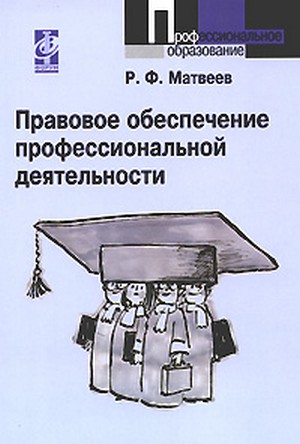 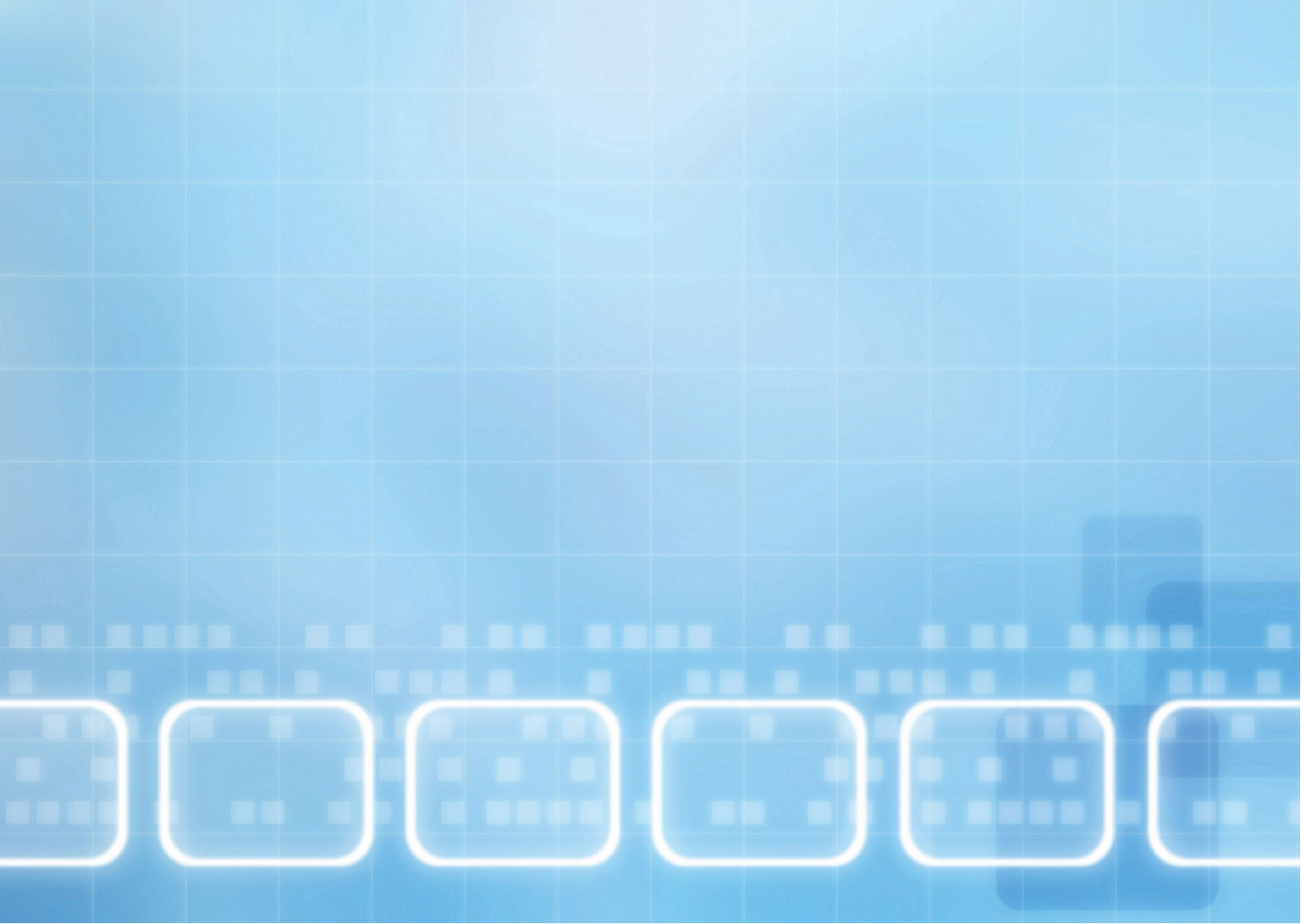 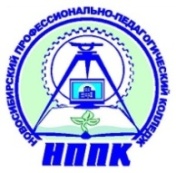 Литература, поступившая в библиотеку по специальности Прикладная информатика (по отраслям)
74.202.5я723П 19
Пастухова, И. П. 
	Основы учебно-исследовательской деятельности студентов [Текст] : учебное пособие для студентов учреждений среднего профессионального образования / И.П.Пастухова, Н.В.Тарасова. - 4 изд., стер. - М.: Академия, 2014. - 160 с. : ил. - (Профессиональное образование). 

	В данном учебном пособии рассмотрены психолого-педагогические аспекты организации учебно-исследовательской работы студентов учреждений среднего педагогического образования. определены цели, задачи, содержание, формы и методы работы студентов, показаны различные подходы к организации учебно-исследовательской деятельности. 
	Предложены рекомендации студентам по самоорганизации исследовательской работы.
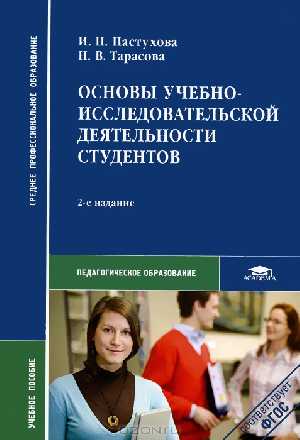 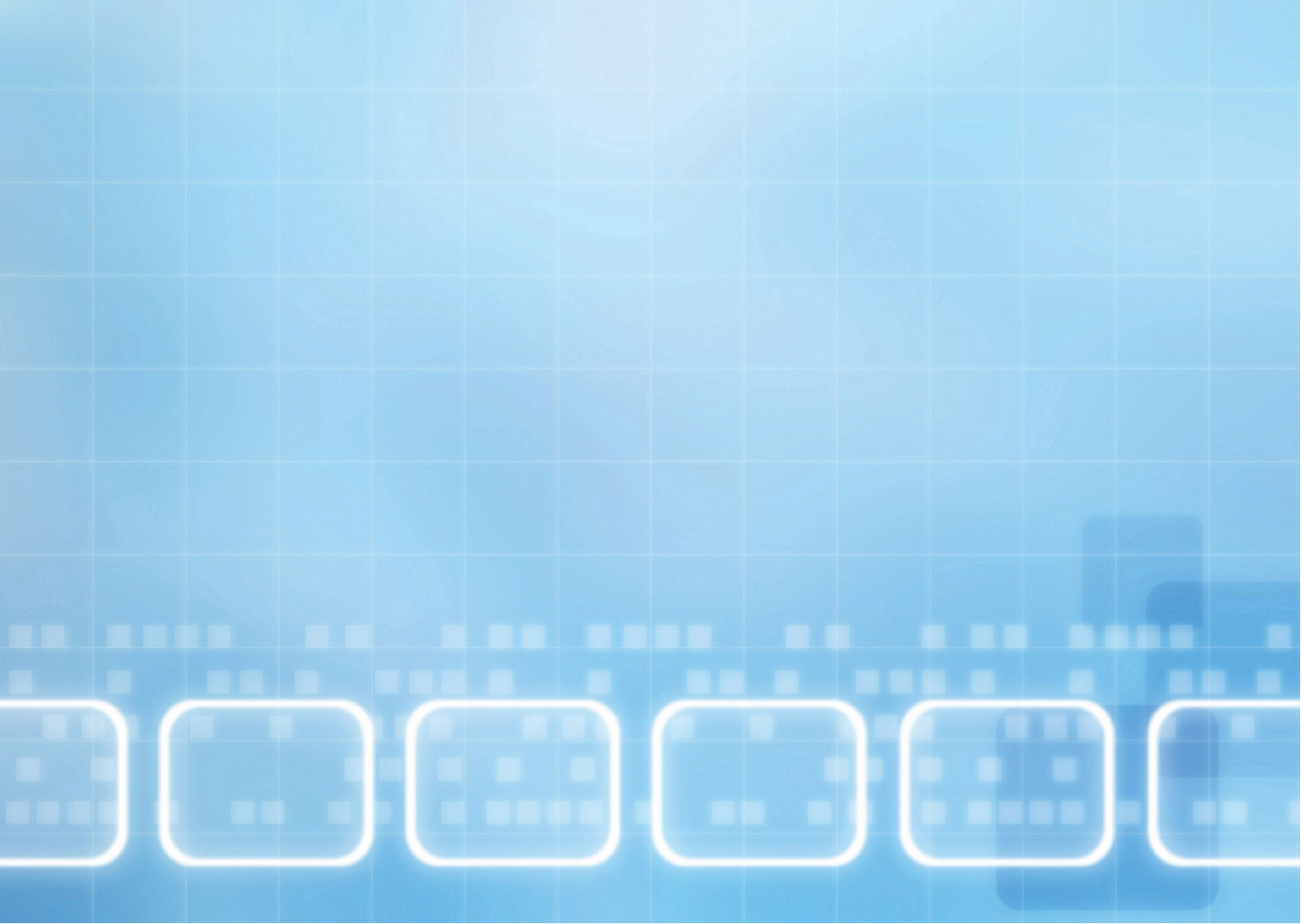 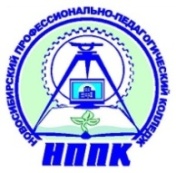 Литература, поступившая в библиотеку по специальности Прикладная информатика (по отраслям)
74.202.5я723В 49
Виноградова, Н. А. 
	Научно-исследовательская работа студента [Текст] : технология написания и оформления доклада, реферата, курсовой и выпускной квалификационной работы / Н.А.Виноградова, Н.В.Микляева. - 10 изд., перераб. и доп. - М.: Академия, 2013. - 128 с. - (Среднее профессиональное образование). 

	В учебном пособии охарактеризованы основные виды учебно-исследовательских и научно-исследовательских работ студентов (доклад, реферат, курсовая и выпускная квалификационная работа). 
	Рассмотрены подходы к выбору темы, представлена технология организации и написания работы, приведены примерная структура и требования к оформлению текста. 
	Описана процедура защиты научной работы, критерии ее оценивания.
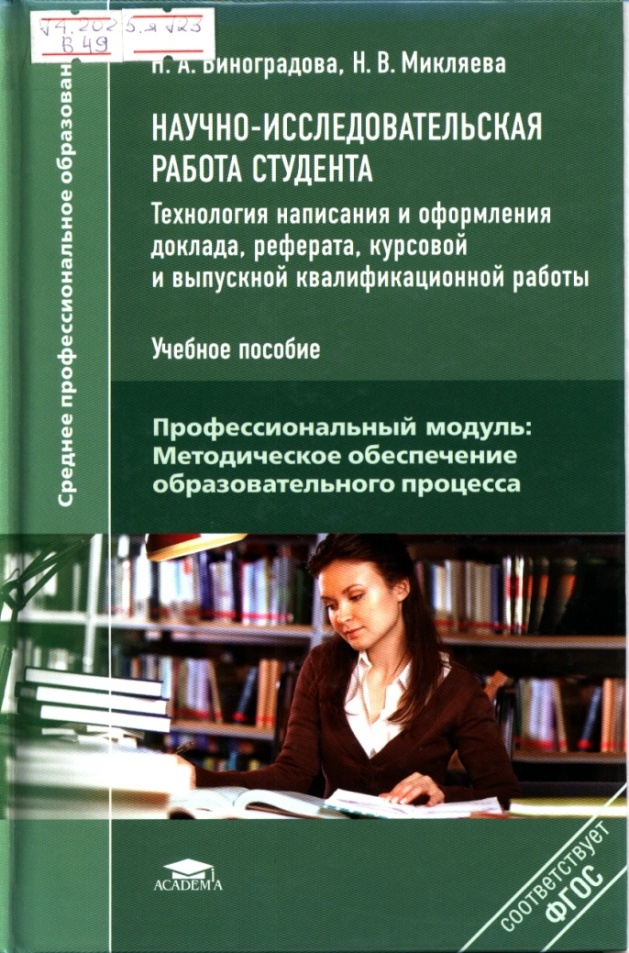 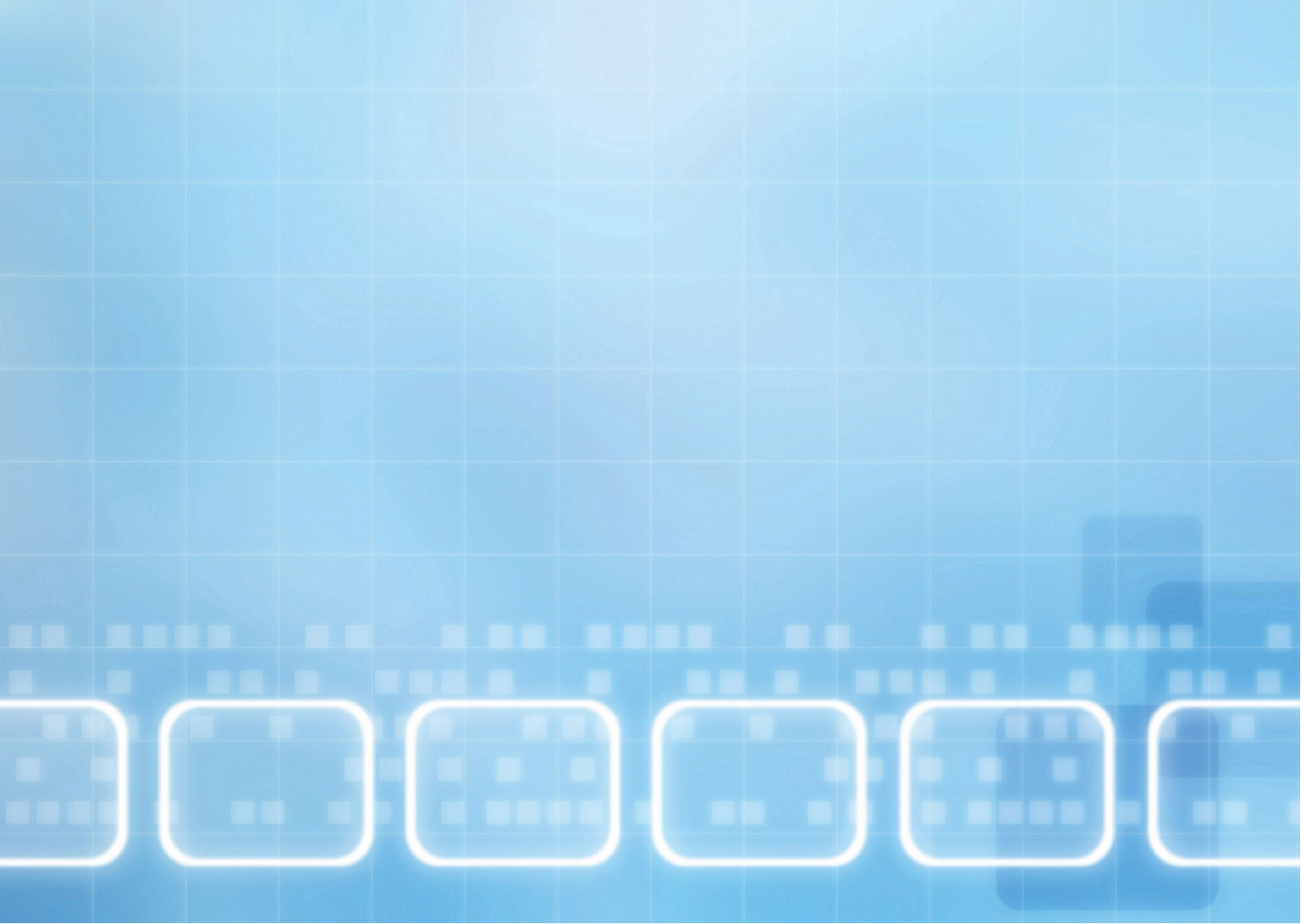 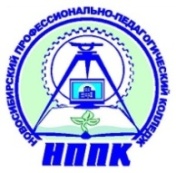 Литература, поступившая в библиотеку по специальности Прикладная информатика (по отраслям)
88.5я73С 81
Столяренко, Л. Д. 
	Психология общения [Текст] : учебник для колледжей / Л.Д.Столяренко, С.И.Самыгин. - Ростов н/Д.: Феникс, 2013. - 319 с. - (Среднее профессиональное образование). 

	В учебнике излагаются психологические основы общения, взаимодействия и управления людьми с учетом их темперамента, характера, психосоциотипа, позиции в общении. 
	Рассматриваются закономерности лидерства и руководства, условия и критерии эффективной деятельности менеджера. 
	Анализируется этикет и этика деловых отношений. Учебник освещает методы управления коллективом и пути преодоления конфликтов, содержит психологический практикум.
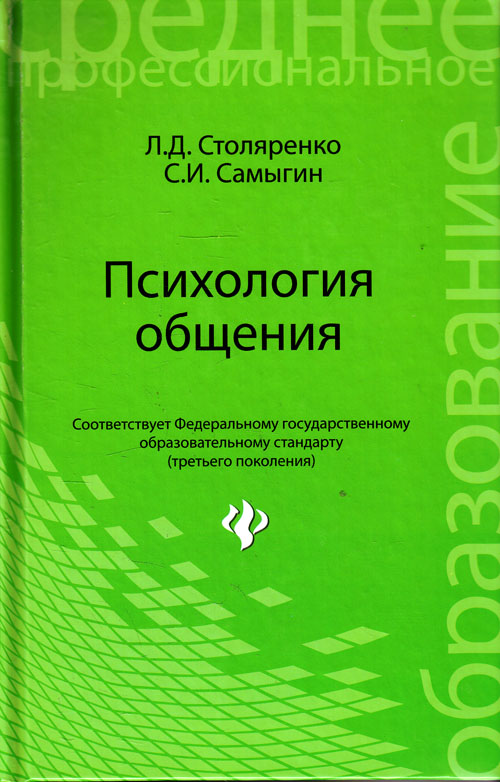 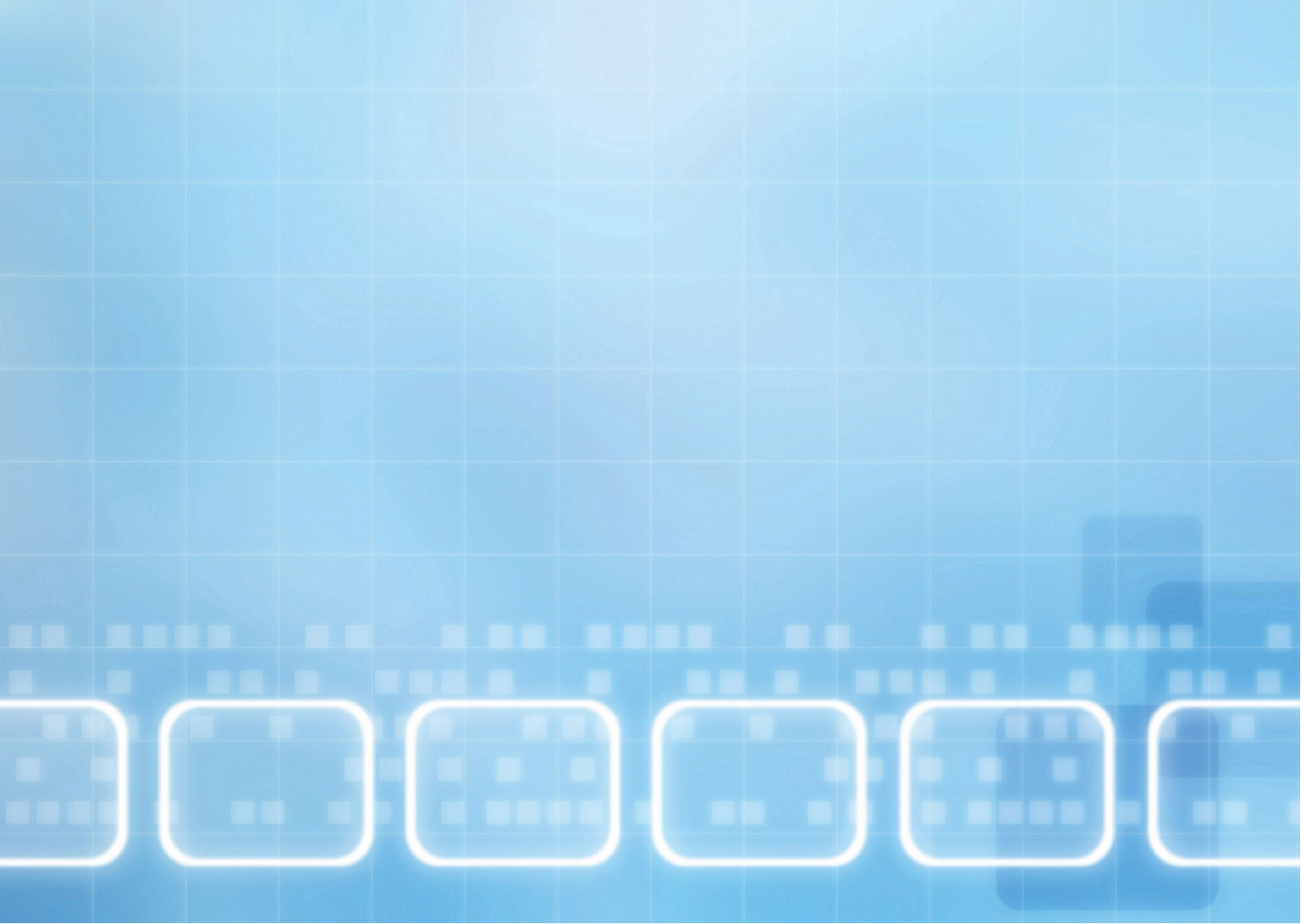 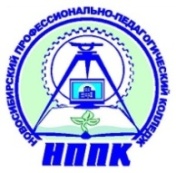 Литература, поступившая в библиотеку по специальности Прикладная информатика (по отраслям)
88.3я723Е 91
Ефимова, Н. С. 
	Основы общей психологии [Текст] : учебник / Н.С.Ефимова. – М.: ИД "ФОРУМ" : ИНФРА-М, 2011. - 288 с. : ил. 

	В учебнике с учетом современных достижений психолого-педагогической науки рассматриваются общие вопросы психологии, психические процессы, состояния и свойства, эмоционально-волевая сфера личности, ее индивидуальные особенности. 
	В учебнике предлагаются практические работы для самостоятельных исследований и изучения собственных психических процессов с целью самопознания и саморазвития.
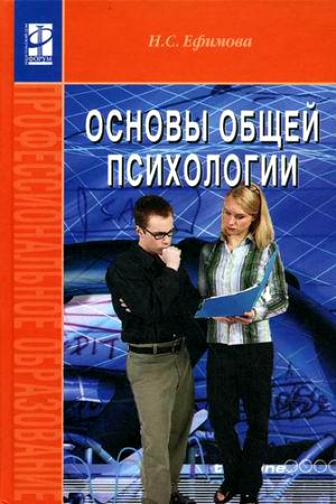 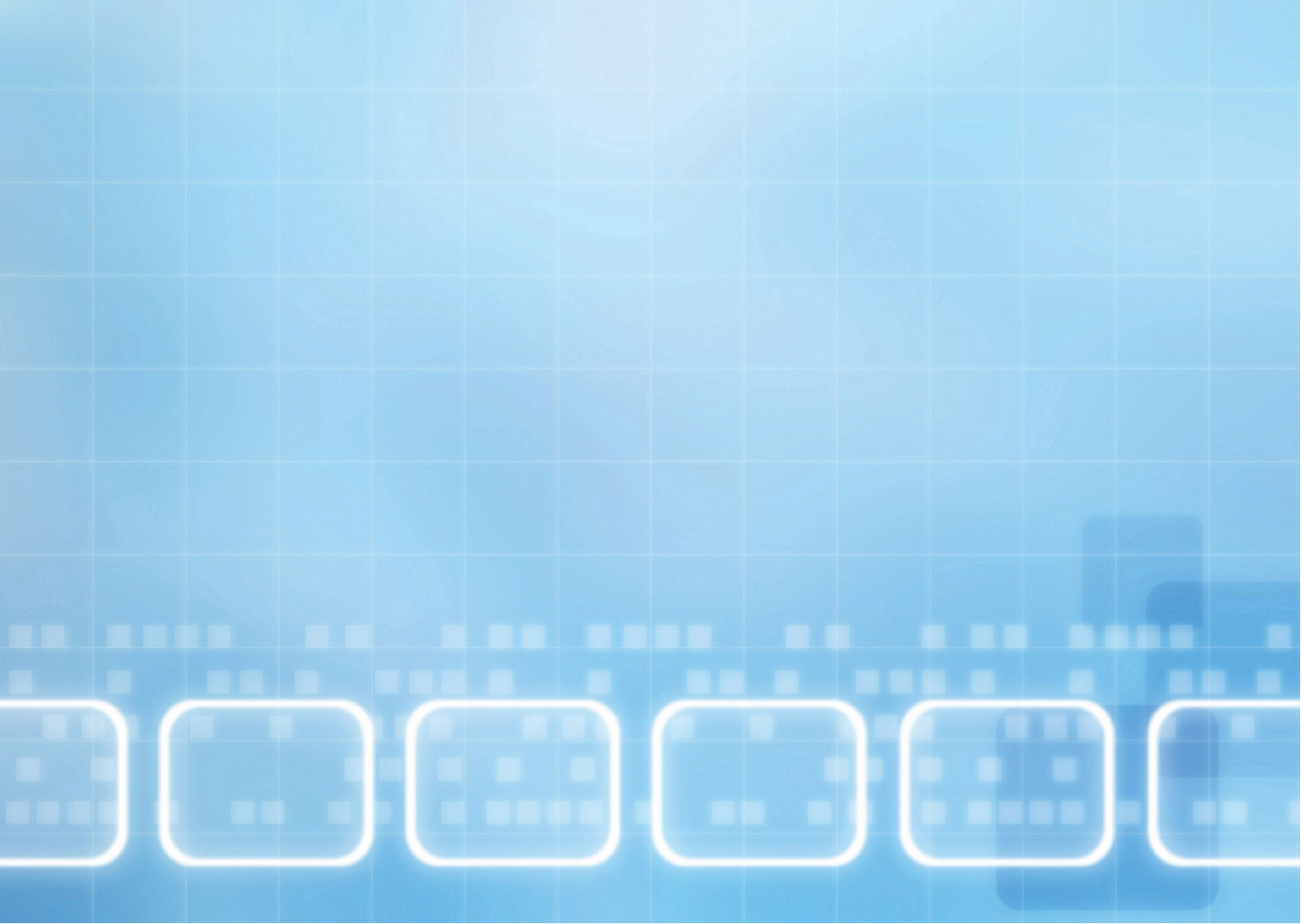 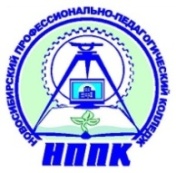 Литература, поступившая в библиотеку по специальности Прикладная информатика (по отраслям)
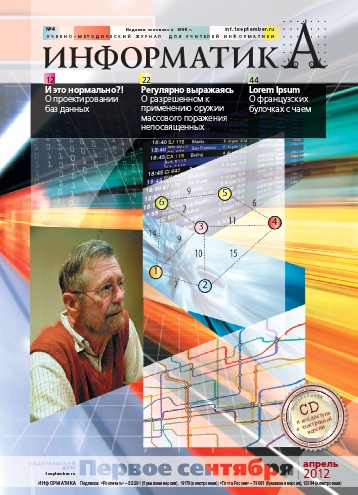 Журнал «Информатика»

	Учебно-методический журнал издается с 1995 года. В журнале печатаются дидактические материалы по изучению базовых курсов информатики, подготовке к ЕГЭ, занимательные материалы.
+ электронное приложение, на котором представлены дополнительные материалы к журнальным статьям в виде презентаций, аудио- и видеофайлов, раздаточного дидактического материала, тренажеров, интерактивных игр и многого другого.
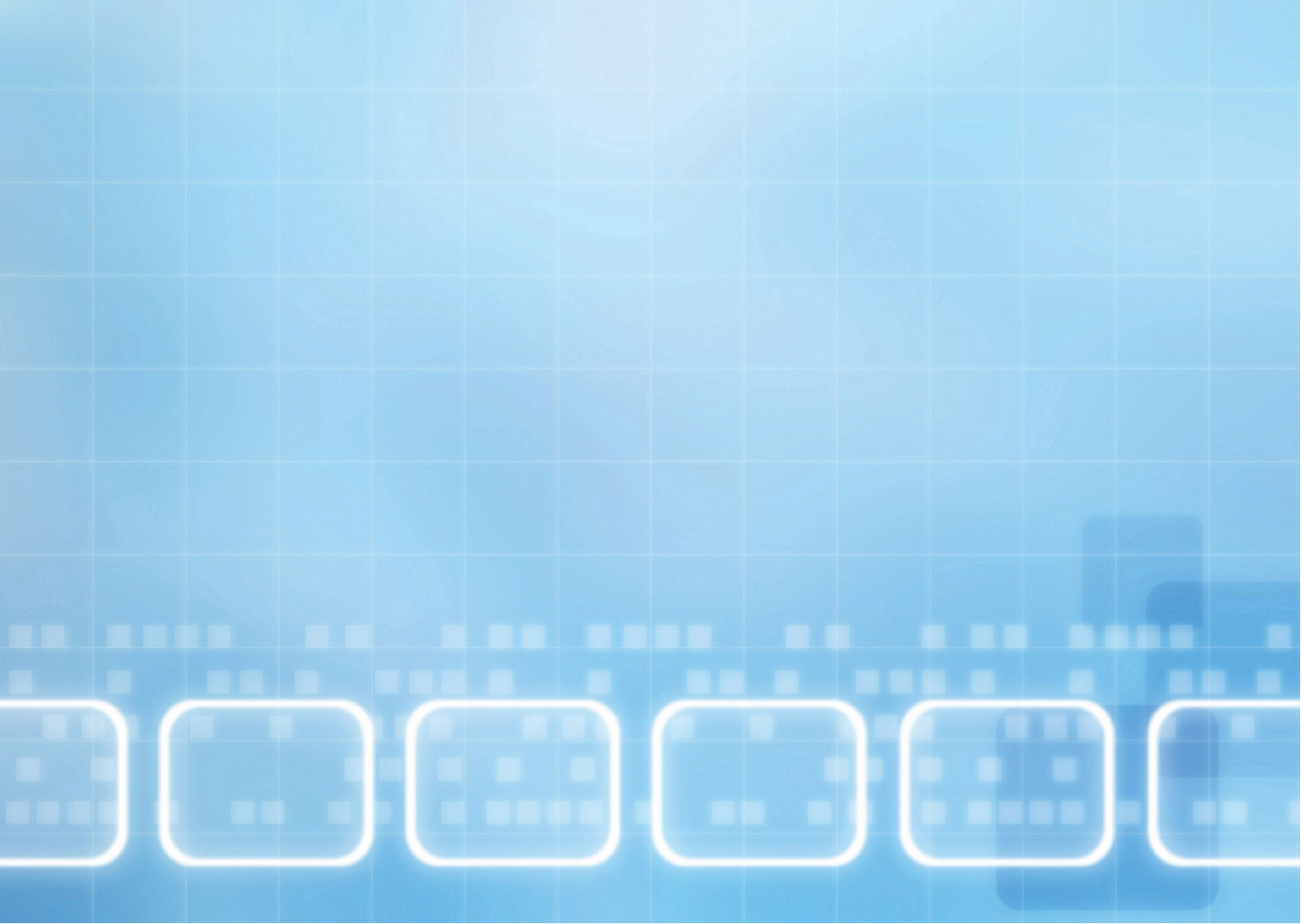 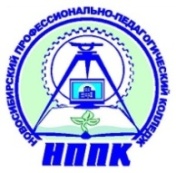 Литература, поступившая в библиотеку по специальности Прикладная информатика (по отраслям)
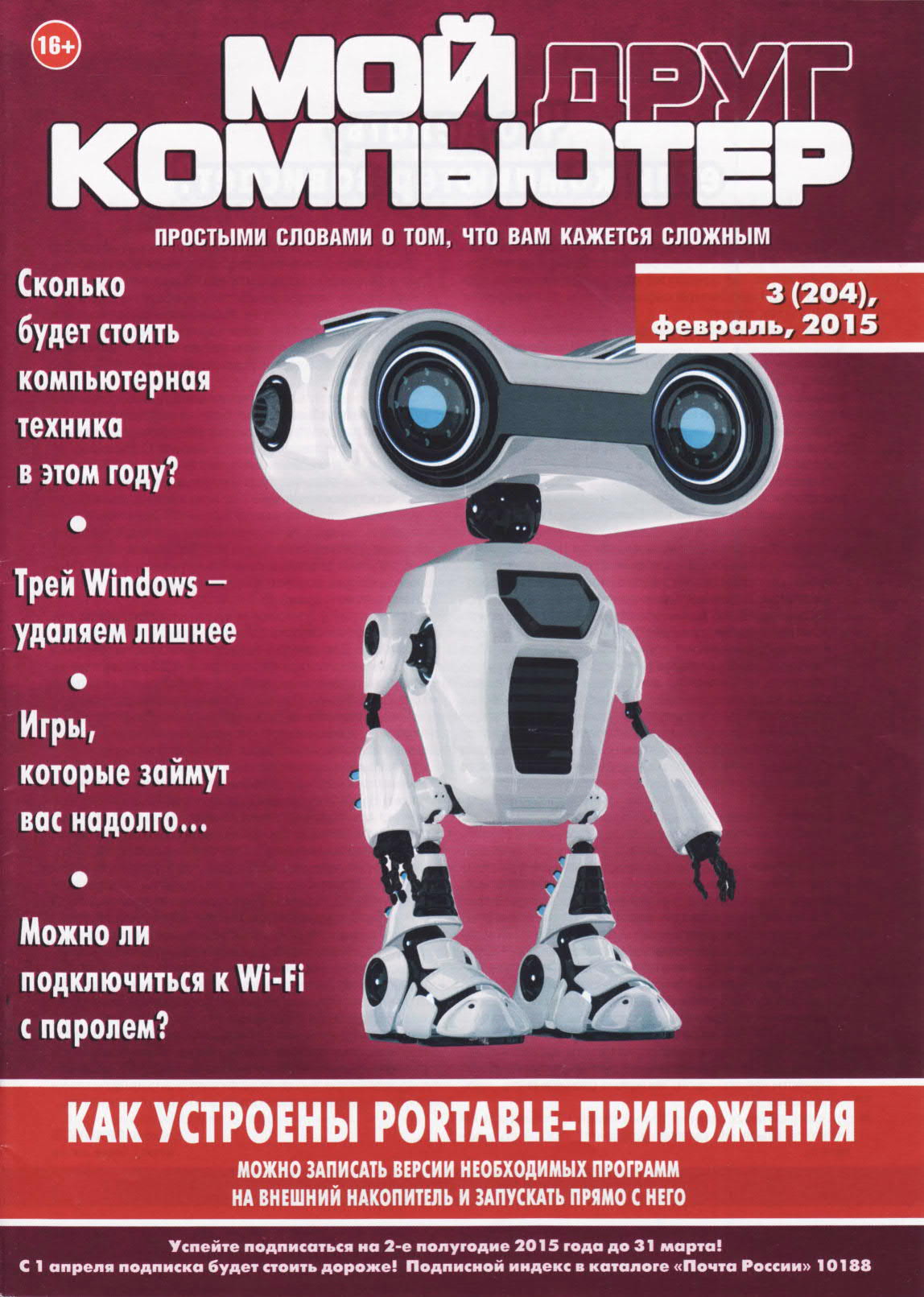 Газета «Мой друг компьютер»

	 Издание для обычных пользователей компьютера. 
	На 36 цветных страницах рассказывается простыми словами о компьютерных технологиях, комплектующих, программах, даются советы для различных категорий пользователей.
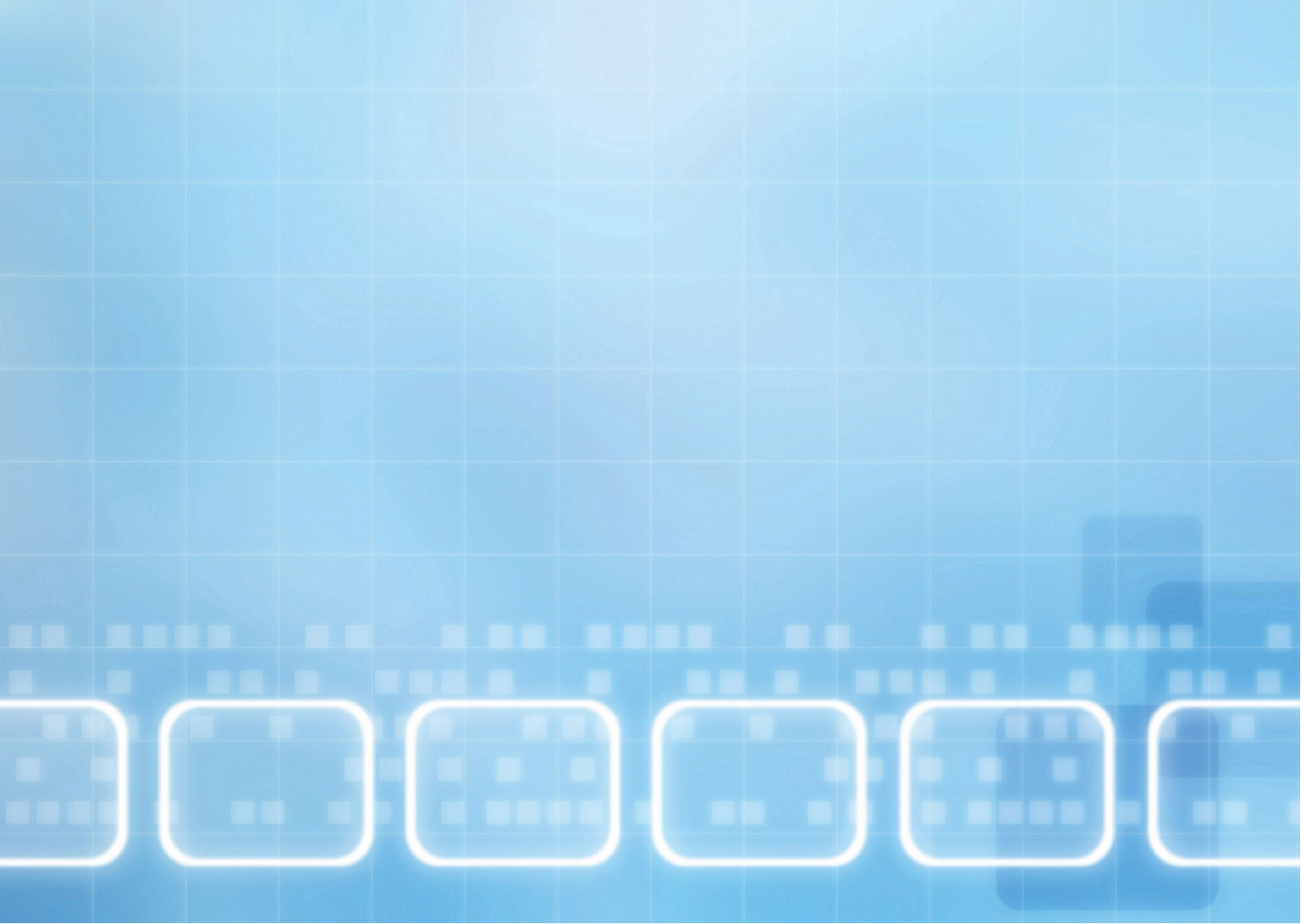 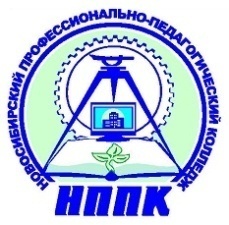 Уважаемые читатели!
Представленные Вашему вниманию учебные пособия и периодические издания Вы можете взятьв библиотеке (кабинет 110)
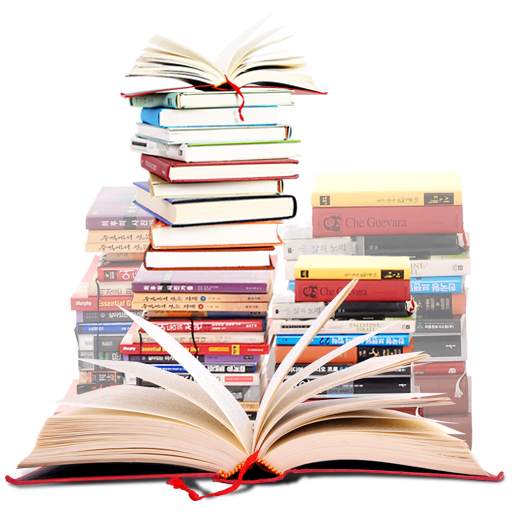 Виртуальную выставку подготовила 
Ганихина М.А., педагог-библиотекарь